THANH YEN TRAN 0967 255 149 FB Thanhyentran
Unit  1
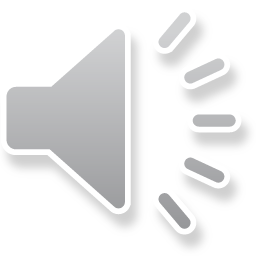 Feeling
Lesson 3
THANH YEN TRAN 0967 255 149 FB Thanhyentran
WARM UP
THANH YEN TRAN 0967 255 149 FB Thanhyentran
REVIEW
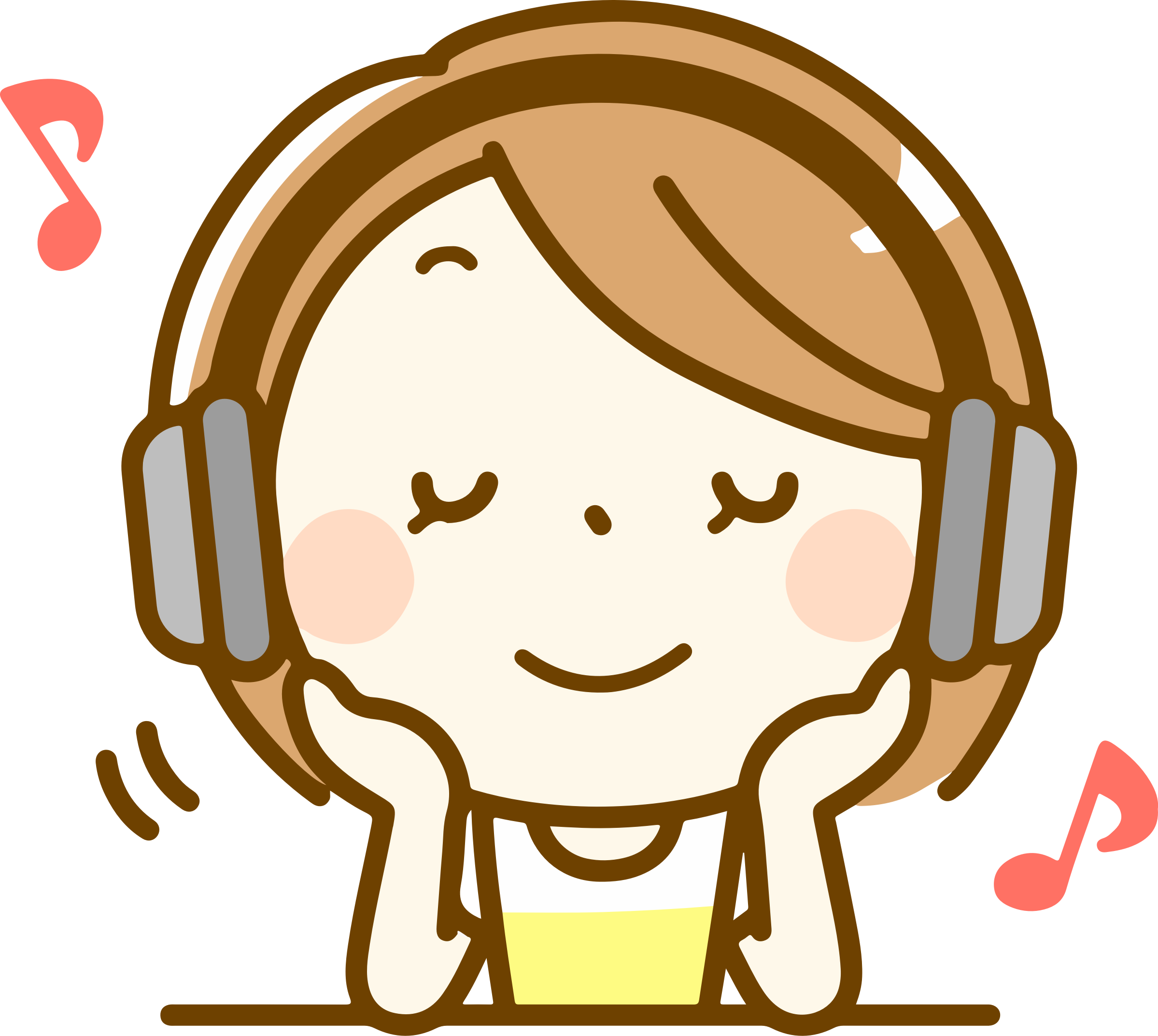 great
happy
sad
fine/OK
octopus
orange
nose
nut
Sing
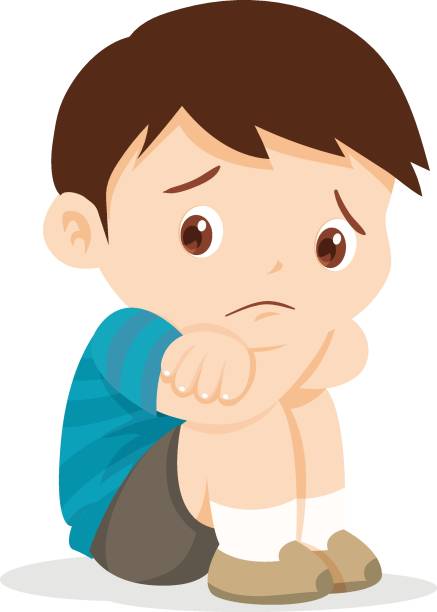 Q
Q
How are you?
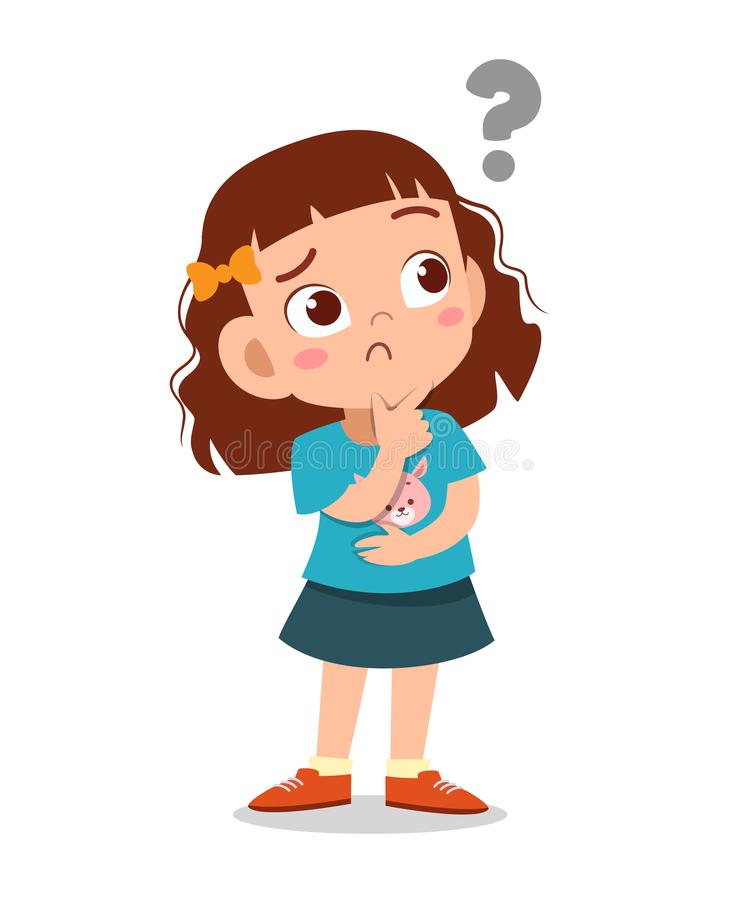 I am …...
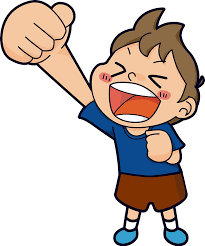 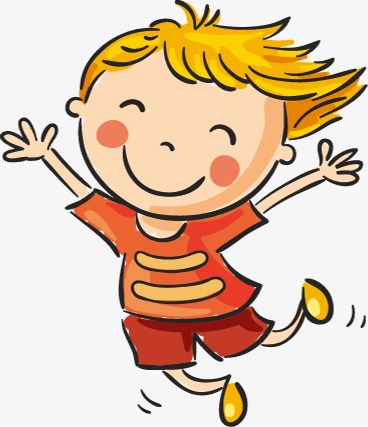 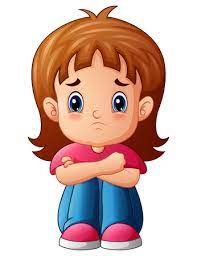 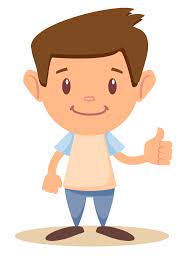 3
4
2
1
VOCABULARY
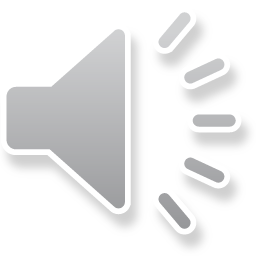 scared
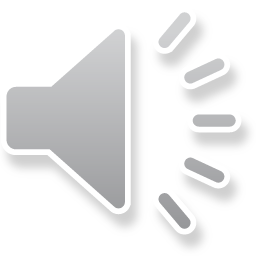 bored
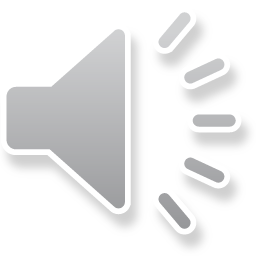 hungry
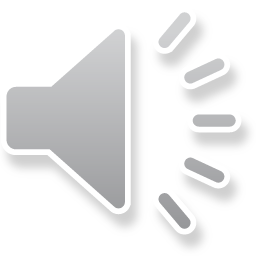 thirsty
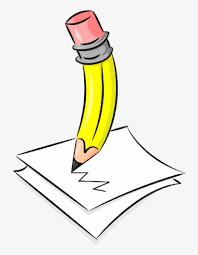 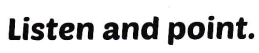 happy
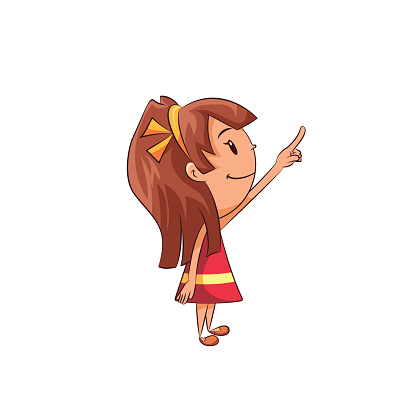 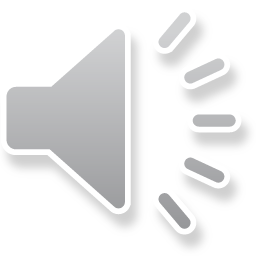 hungry
bored
scared
thirsty
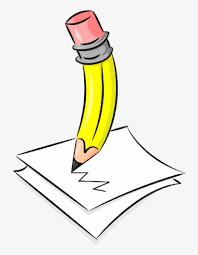 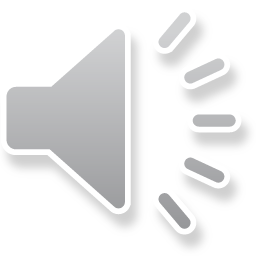 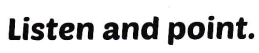 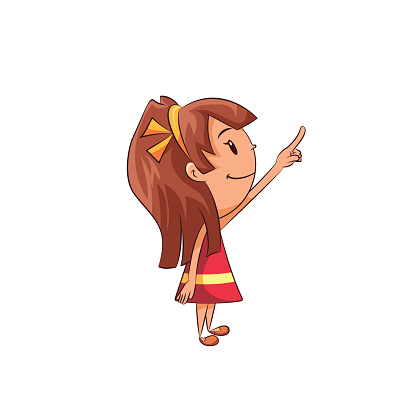 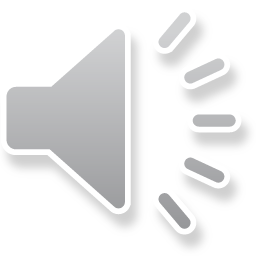 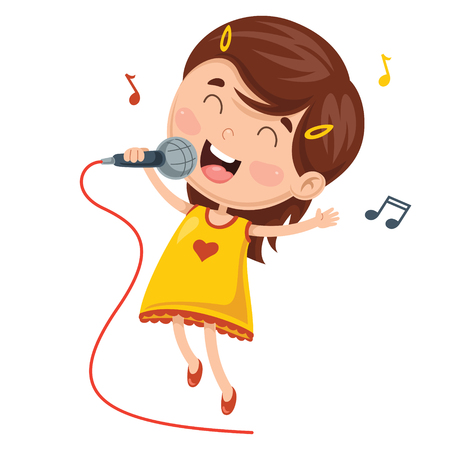 SING
This is a
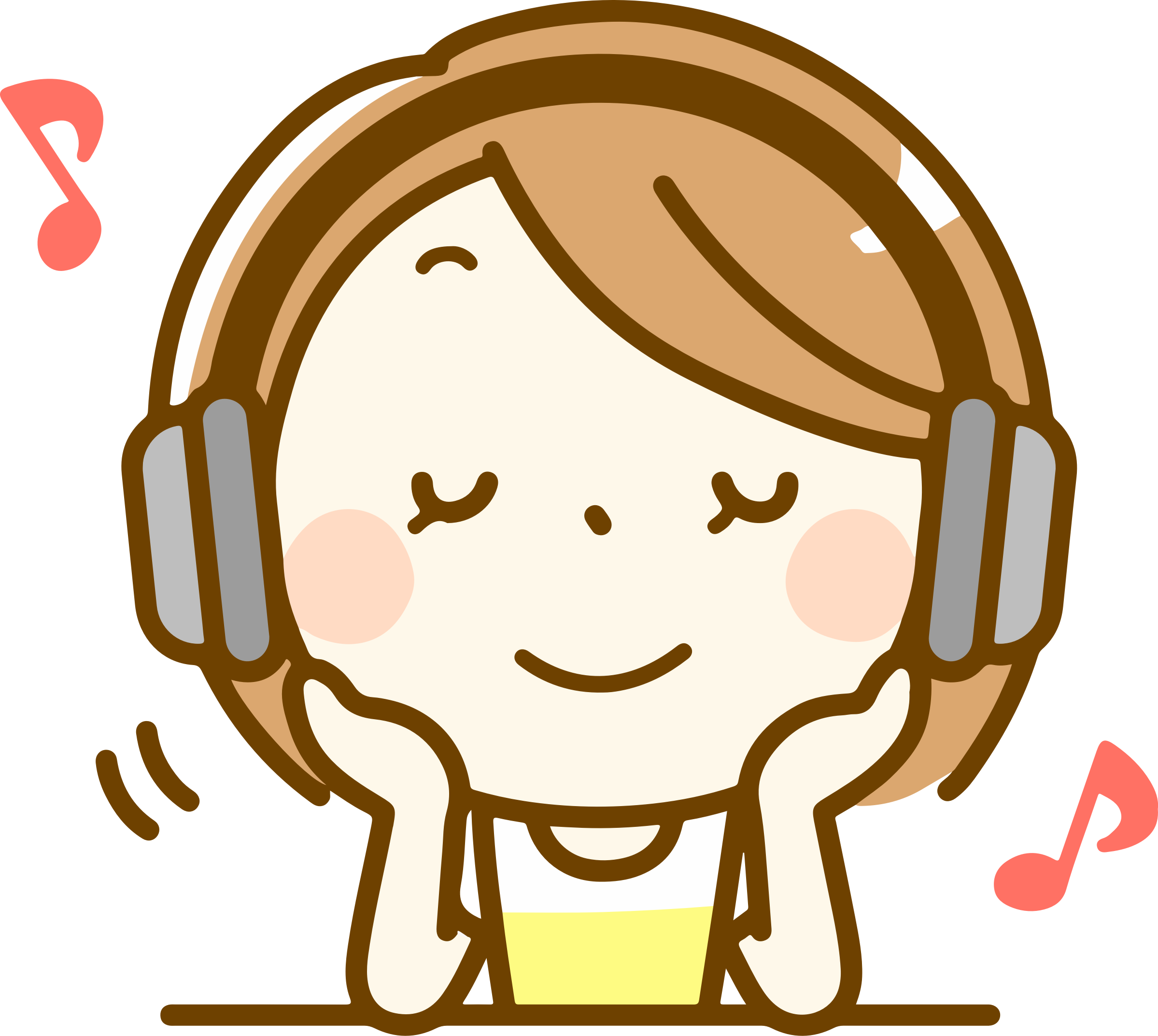 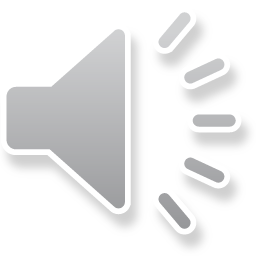 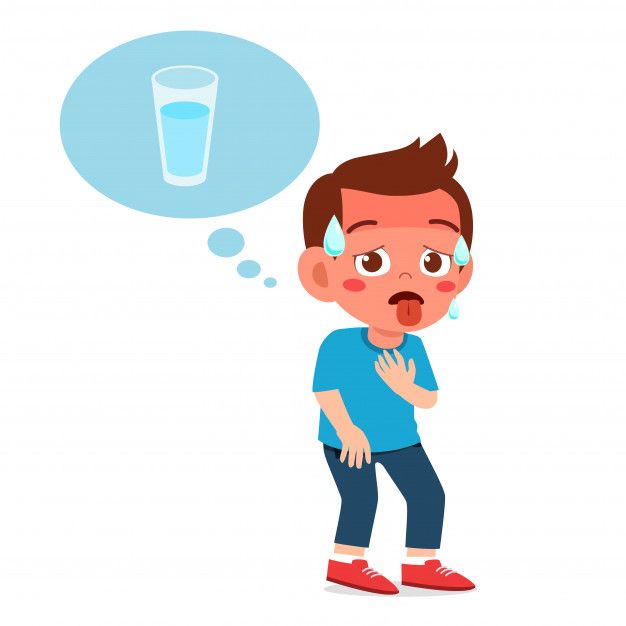 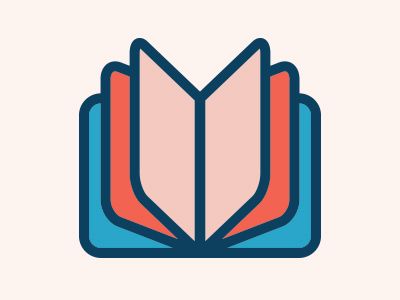 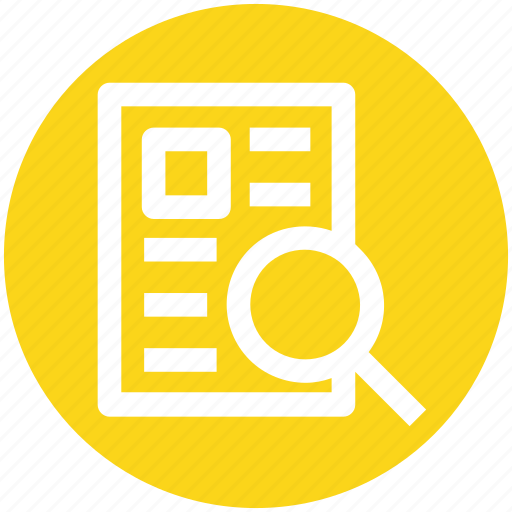 Minh’s thirsty.
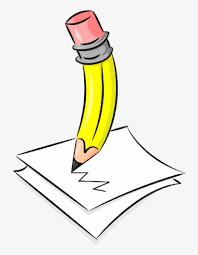 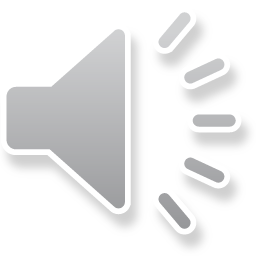 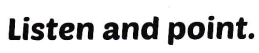 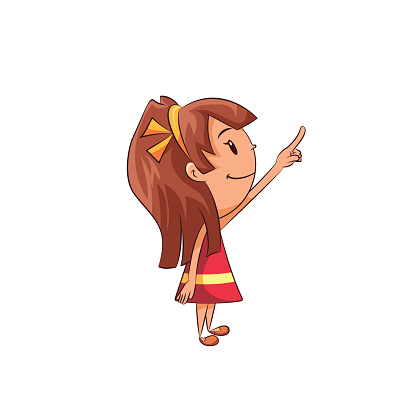 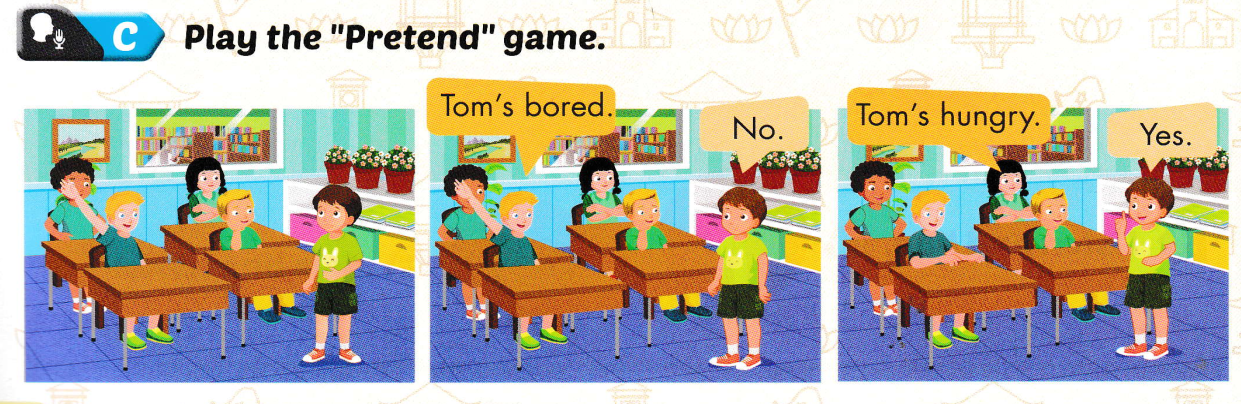 SPEAKING PRACTICE
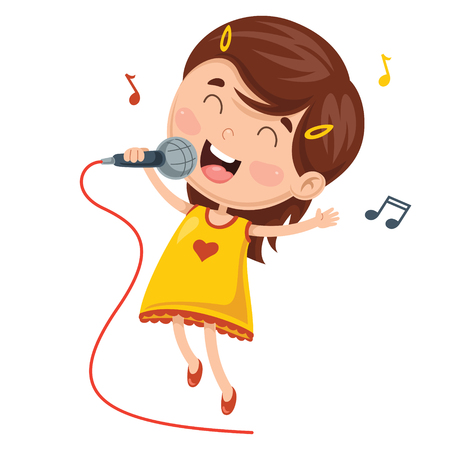 SING
This is a
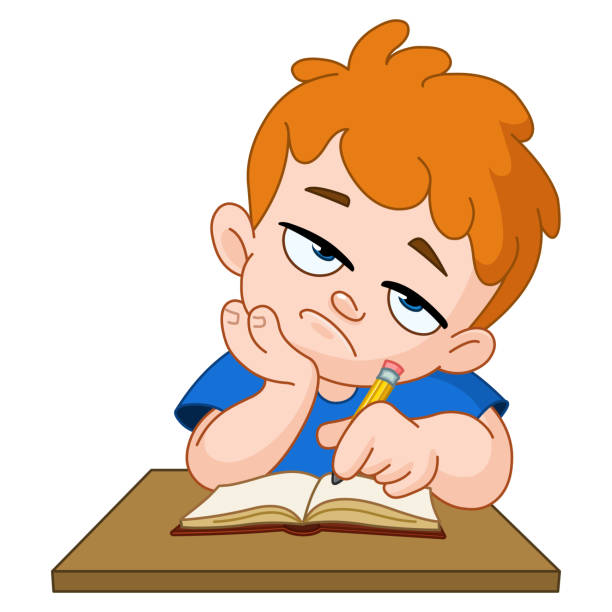 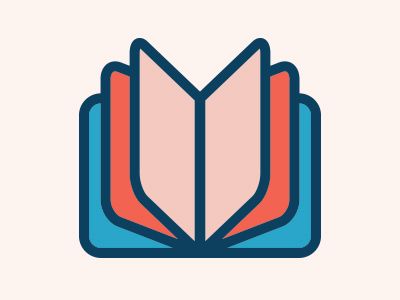 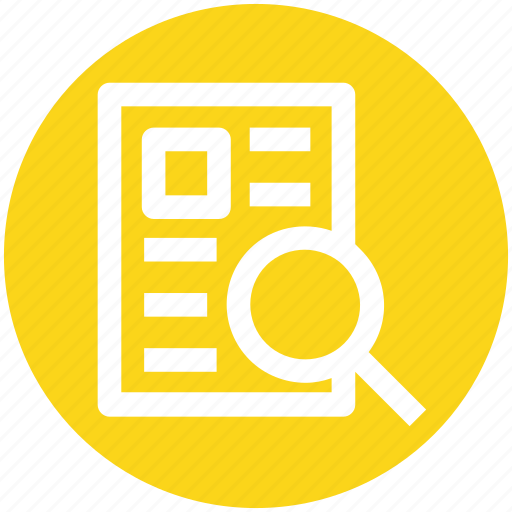 Nam’s bored.
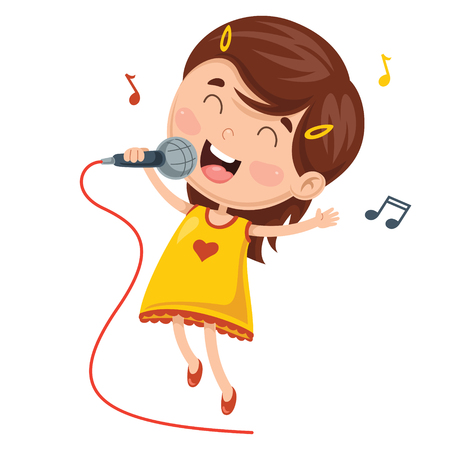 SING
This is a
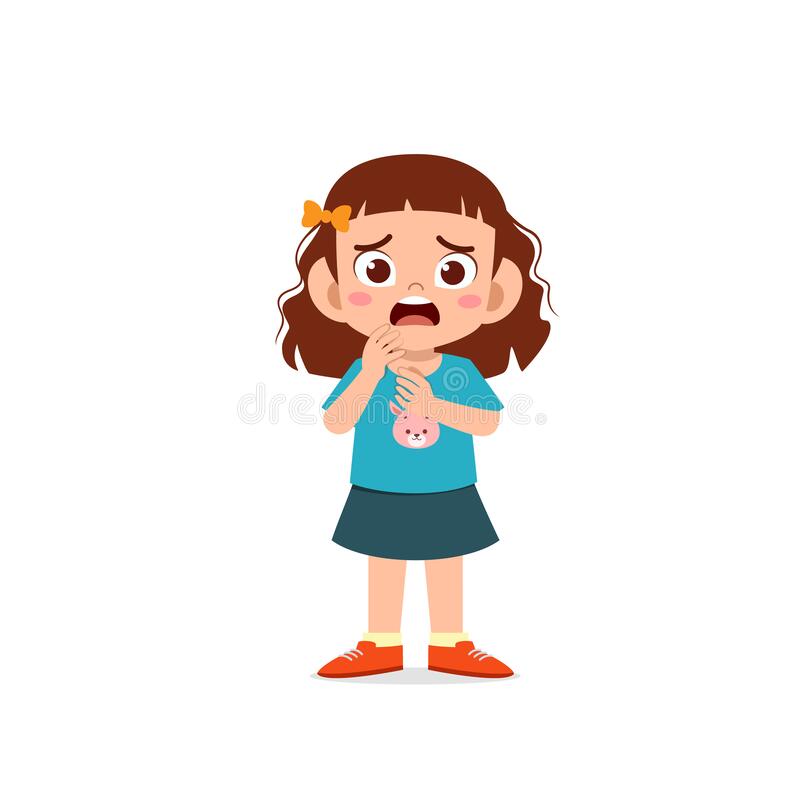 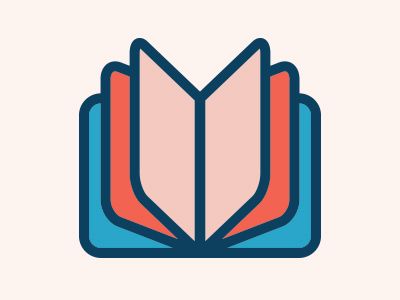 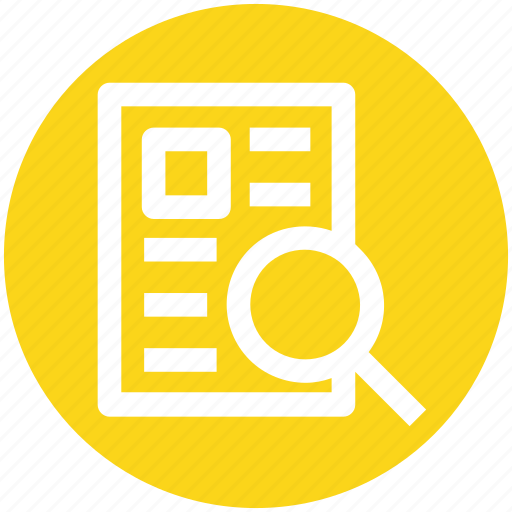 Vy’s scared.
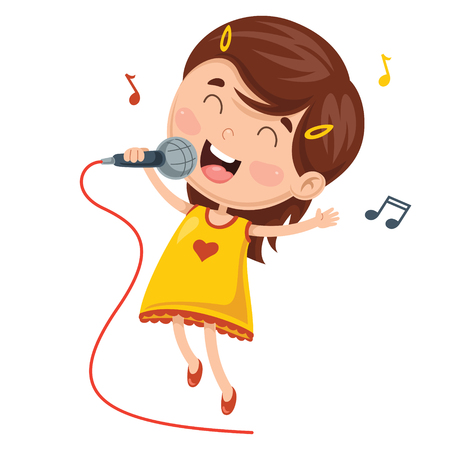 SING
This is a
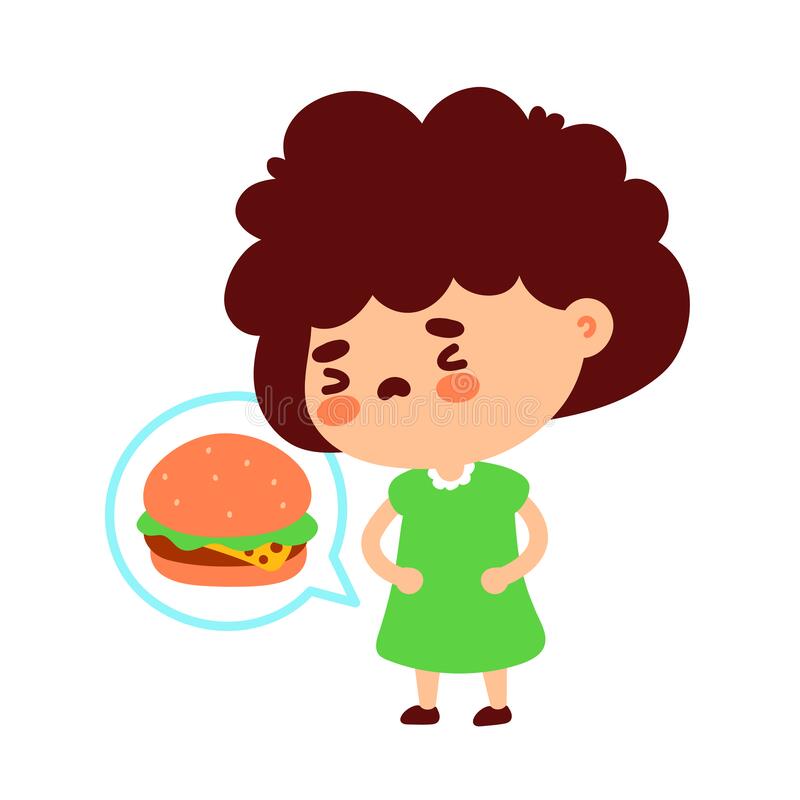 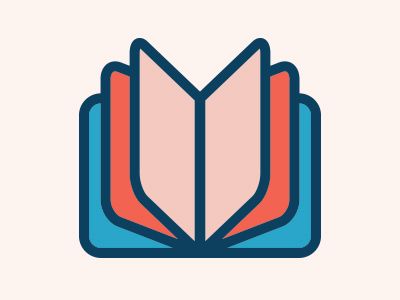 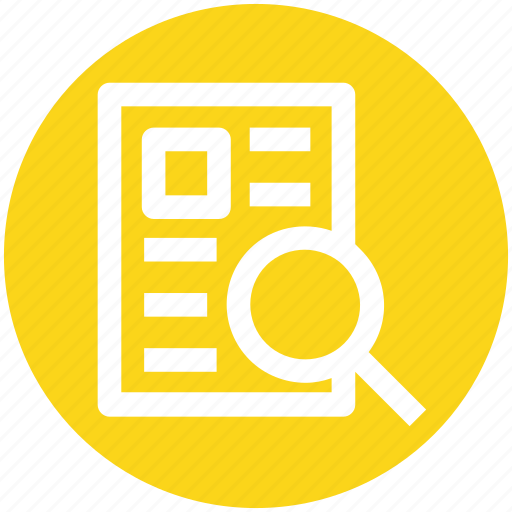 Lan’s hungry.
01
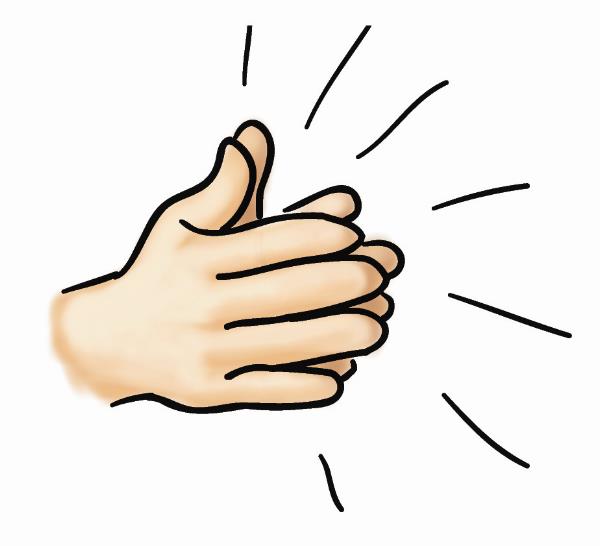 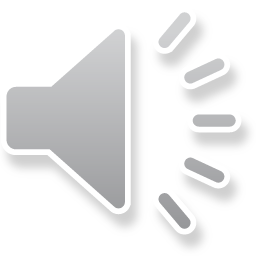 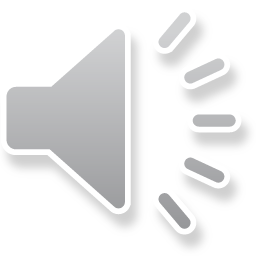 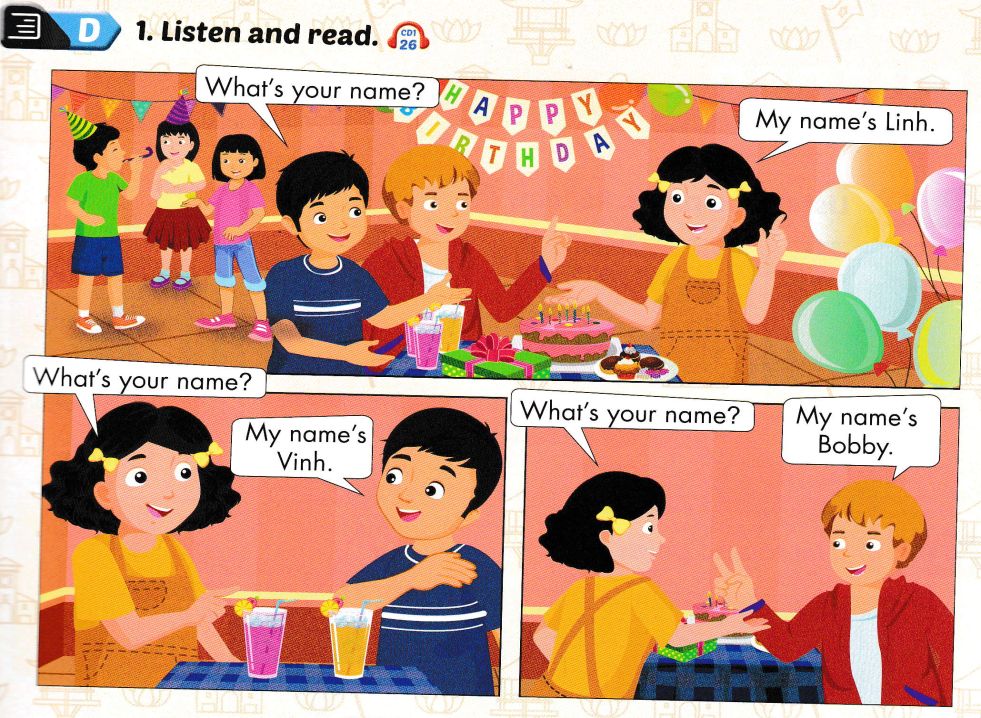 01
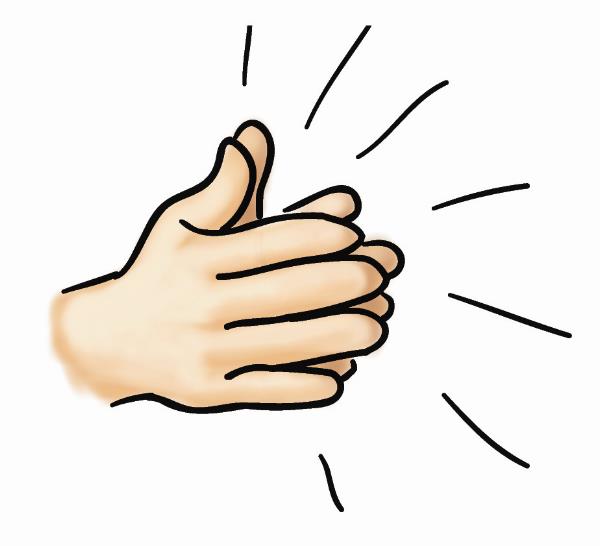 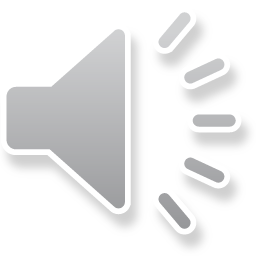 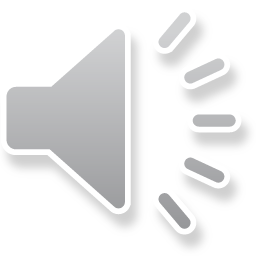 My name’s
Vinh.
What’s your
 name ?
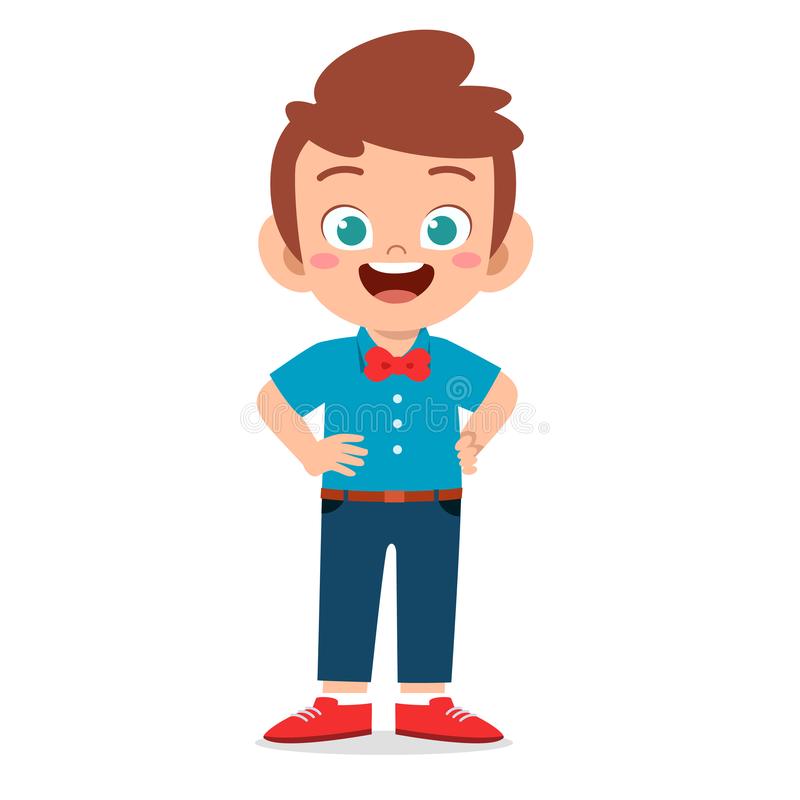 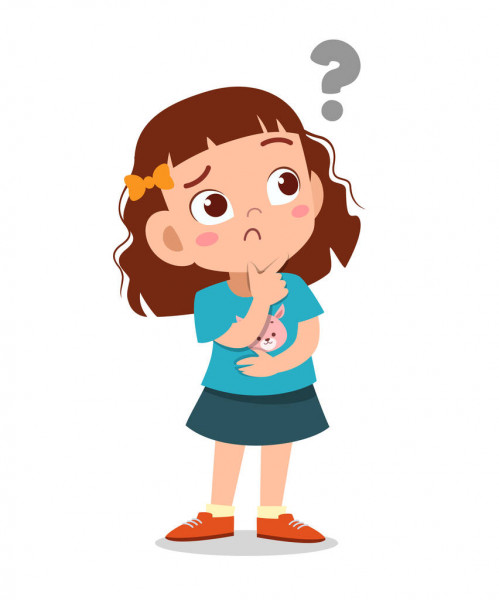 01
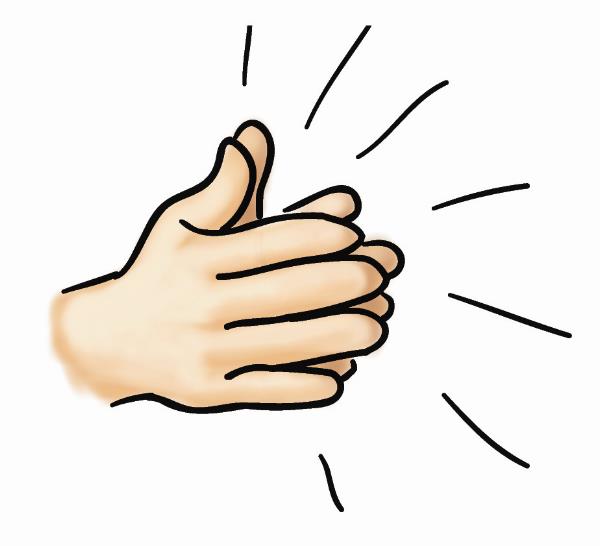 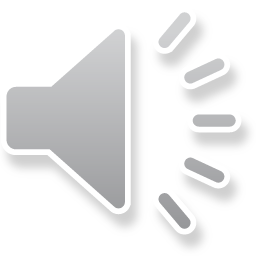 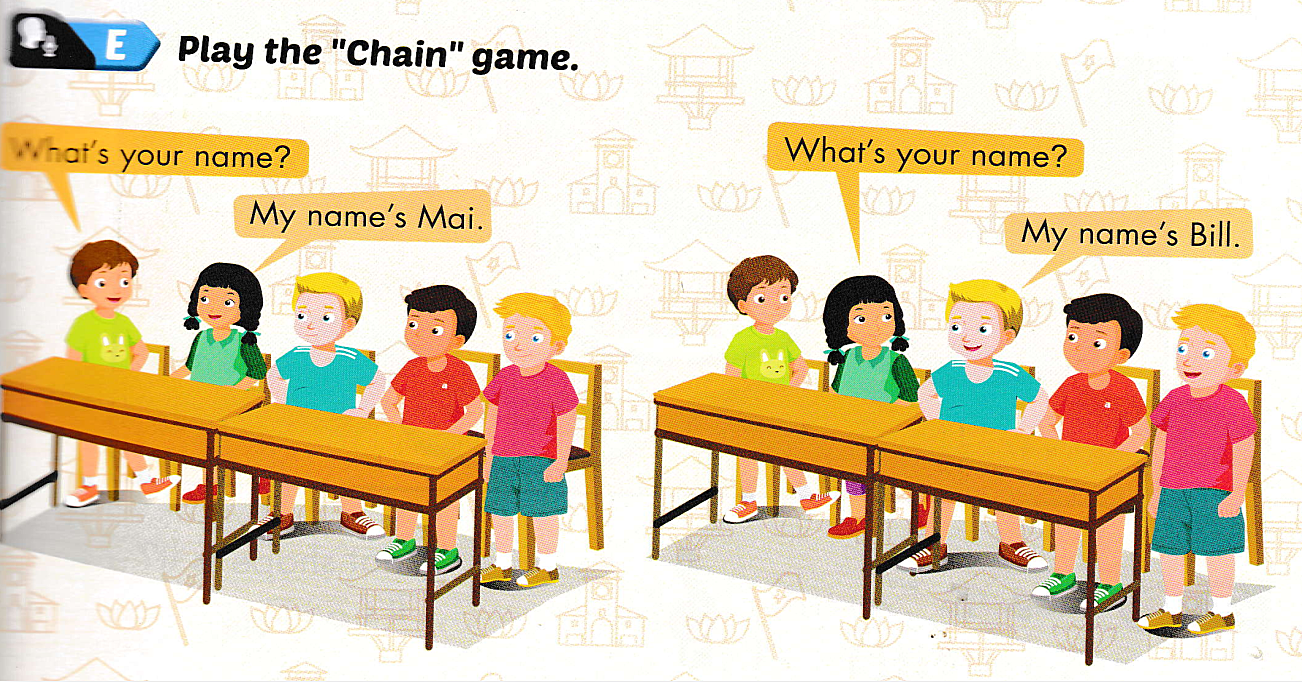 01
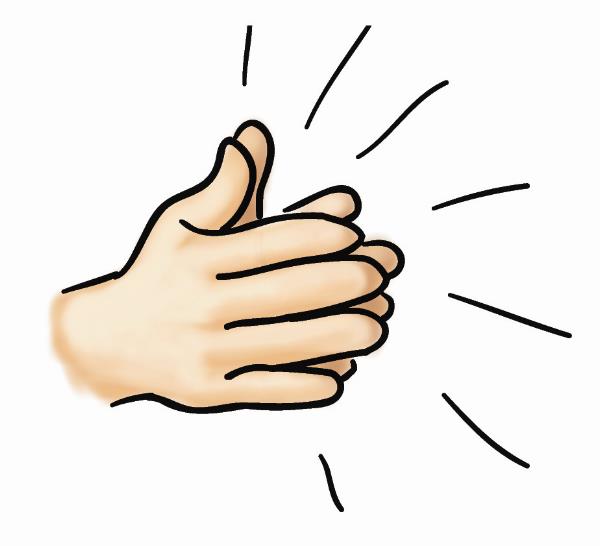 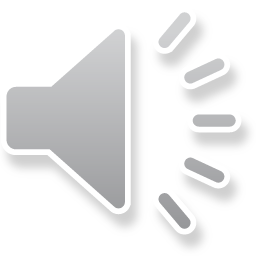 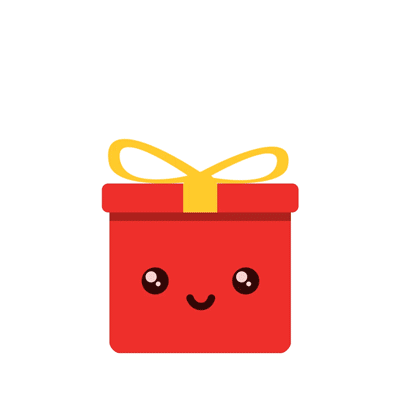 GAME
THANH YEN TRAN 0967 255 149 FB Thanhyentran
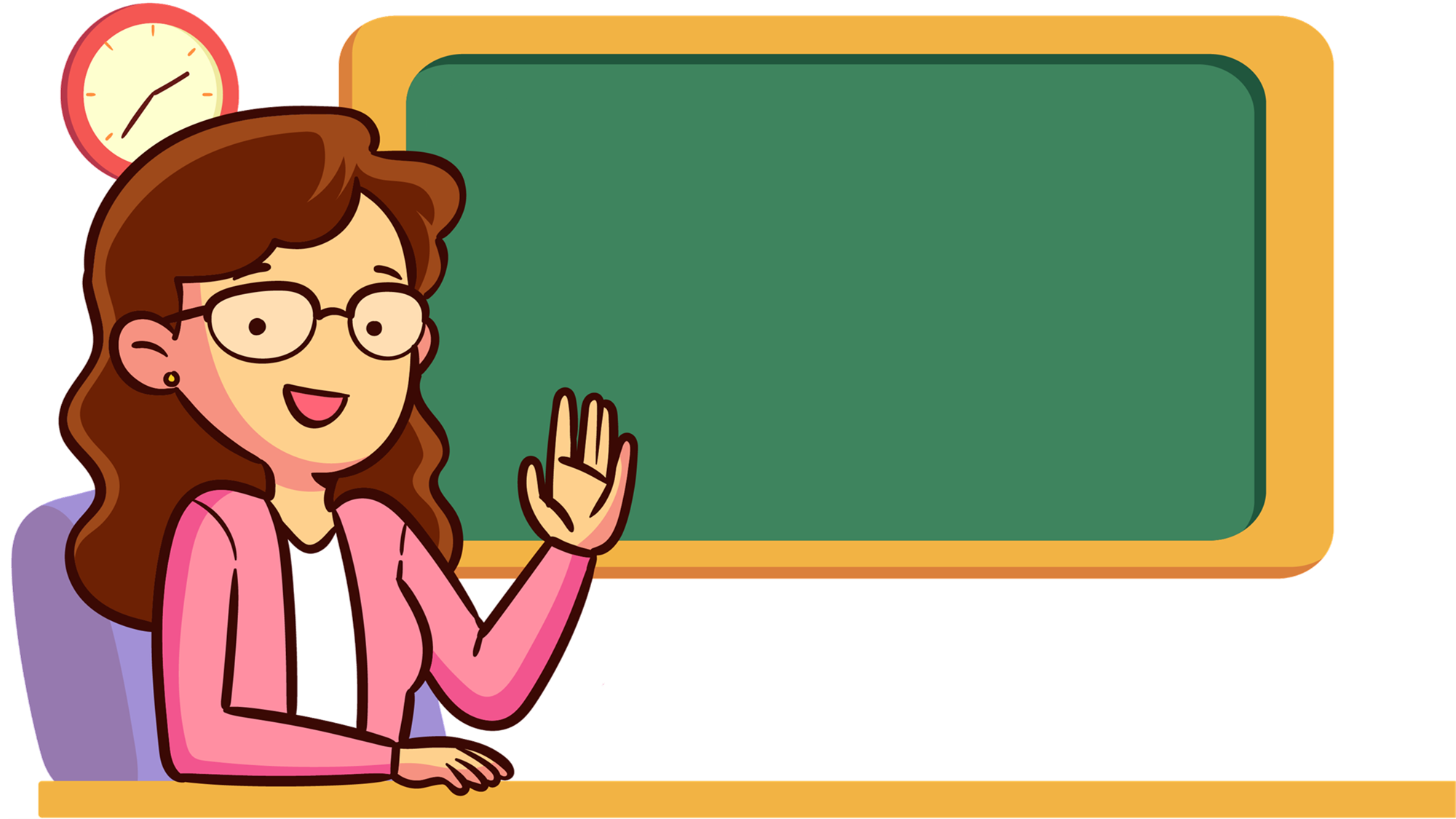 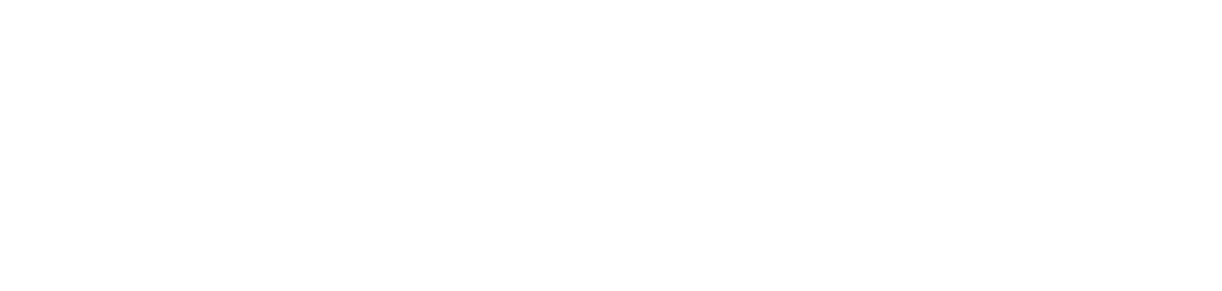 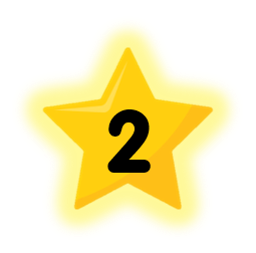 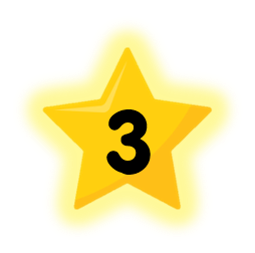 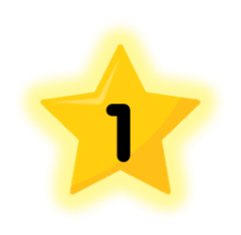 THANH YEN TRAN 0967 255 149 FB Thanhyentran
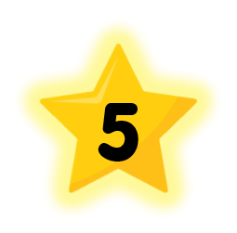 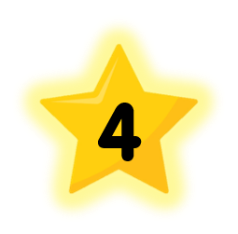 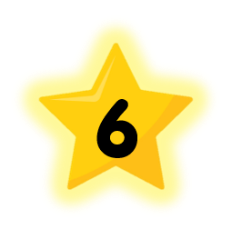 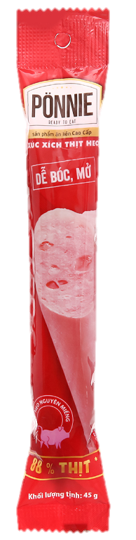 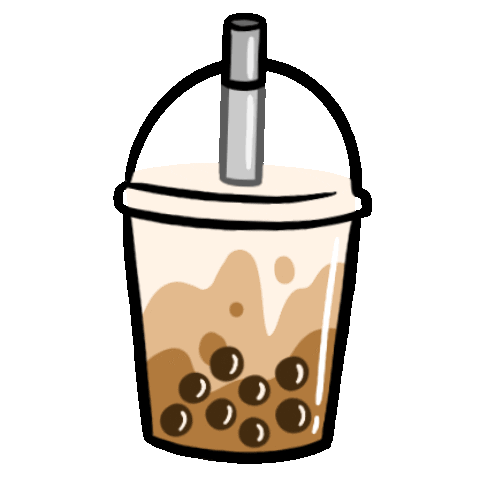 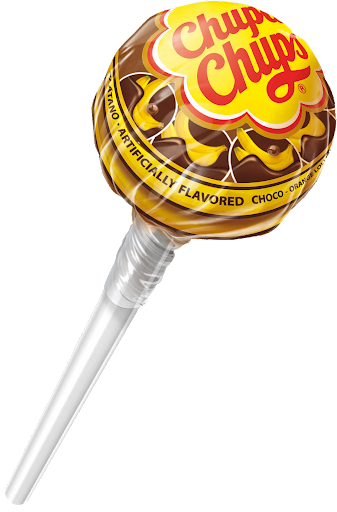 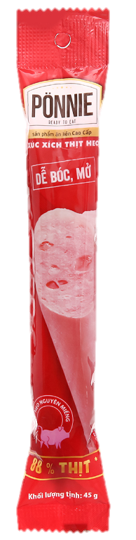 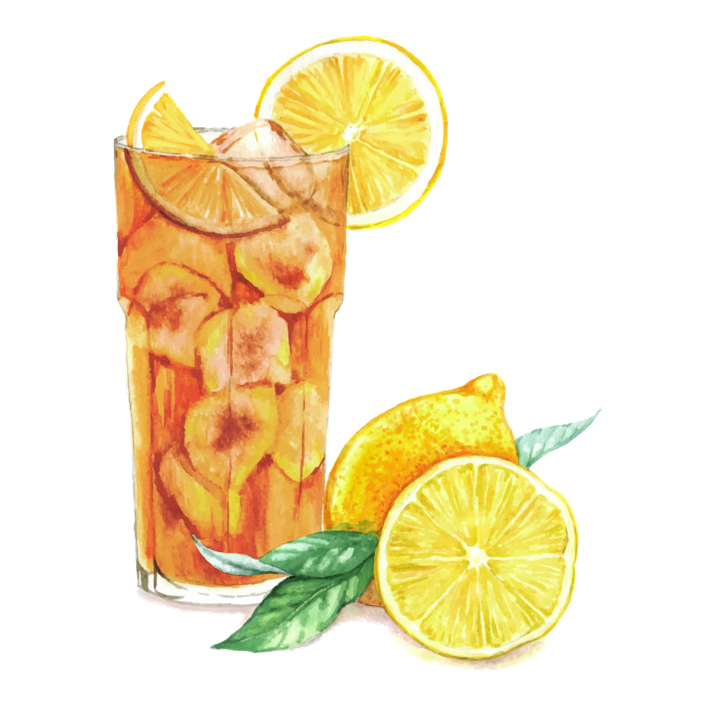 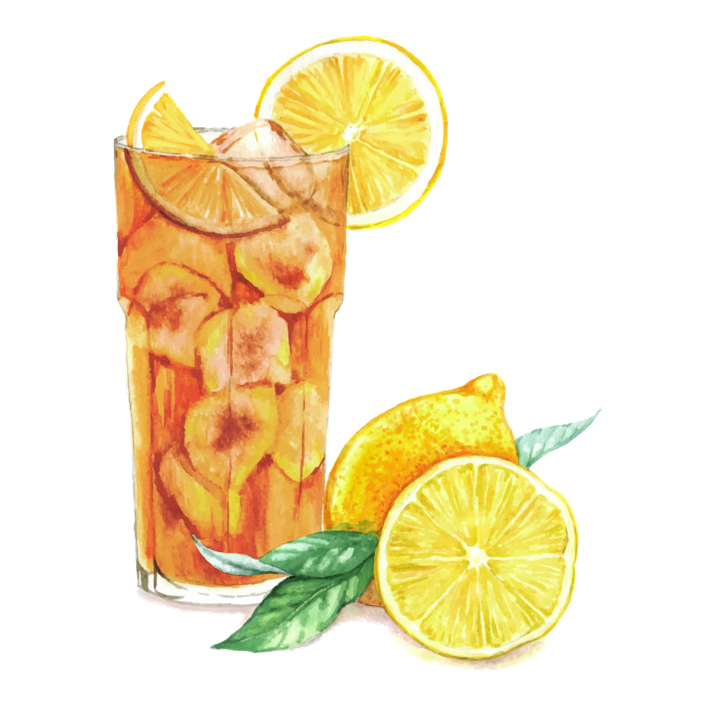 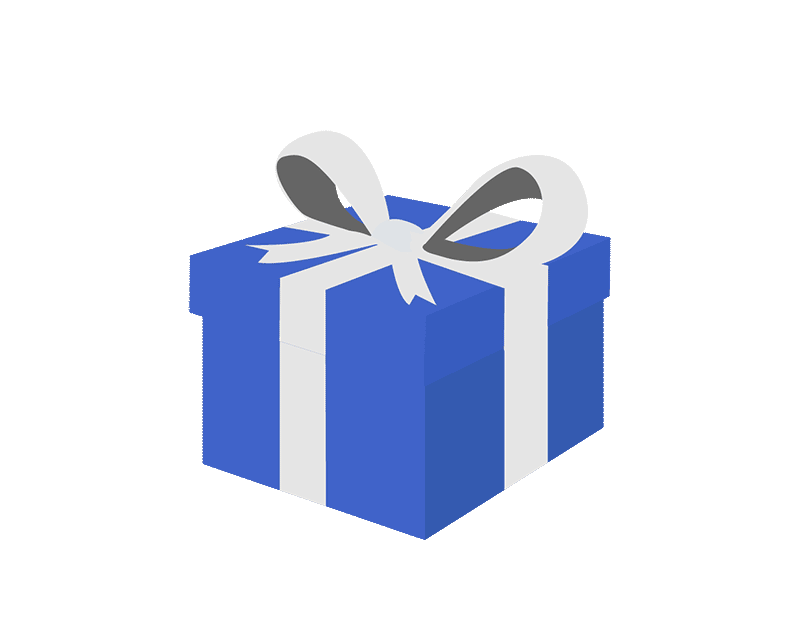 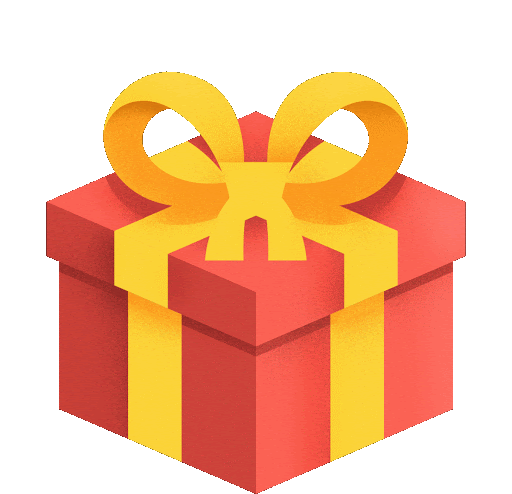 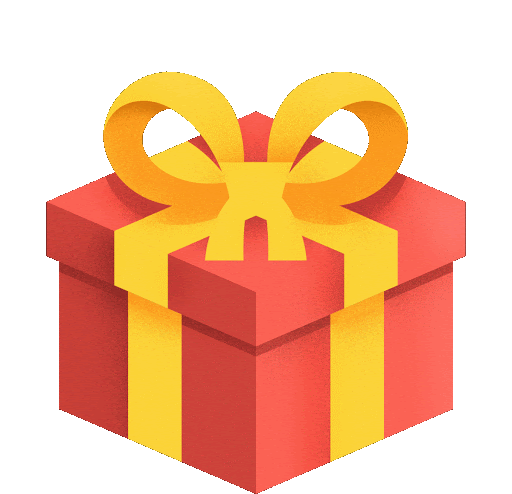 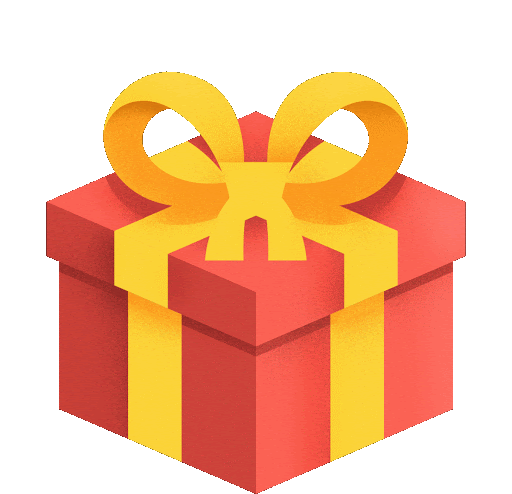 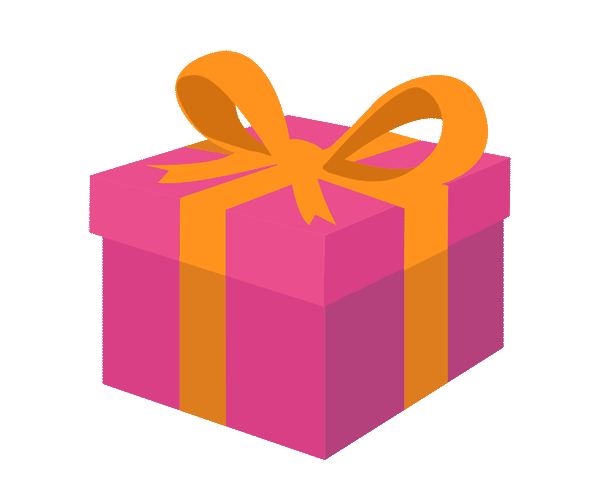 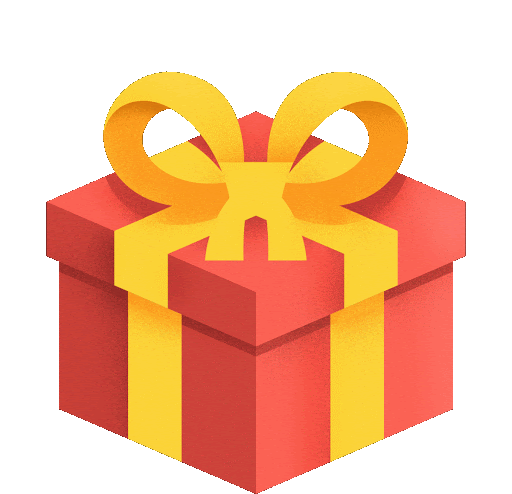 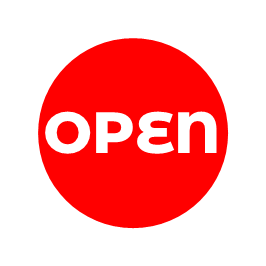 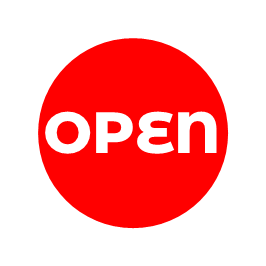 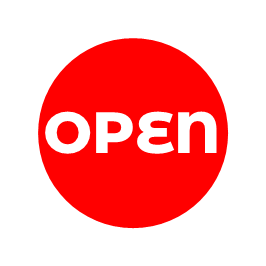 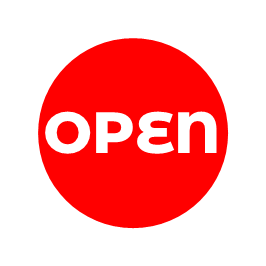 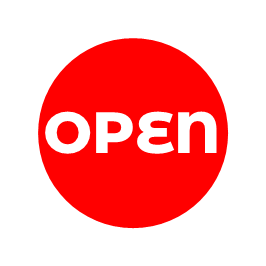 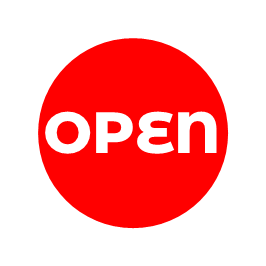 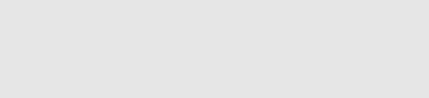 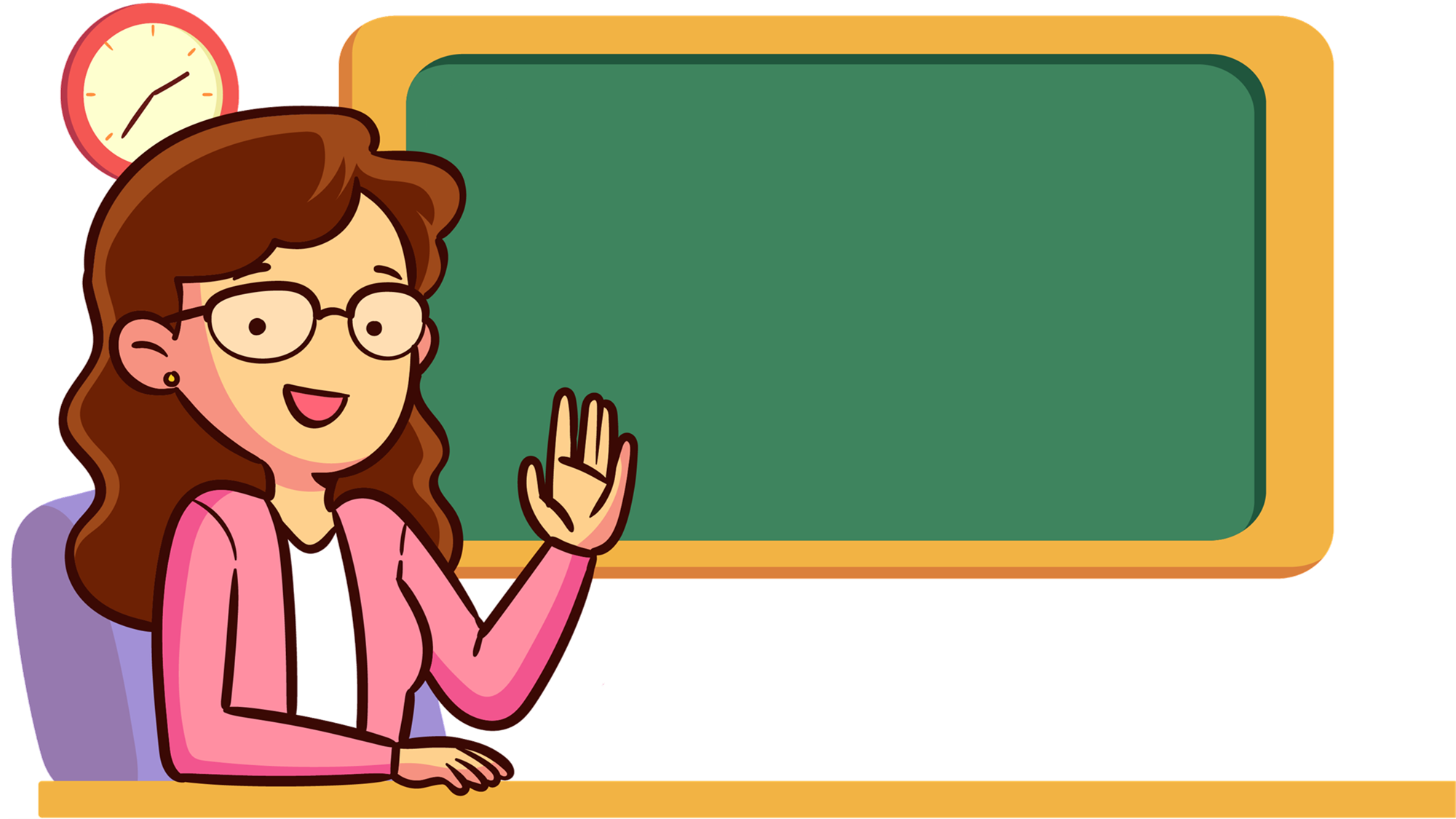 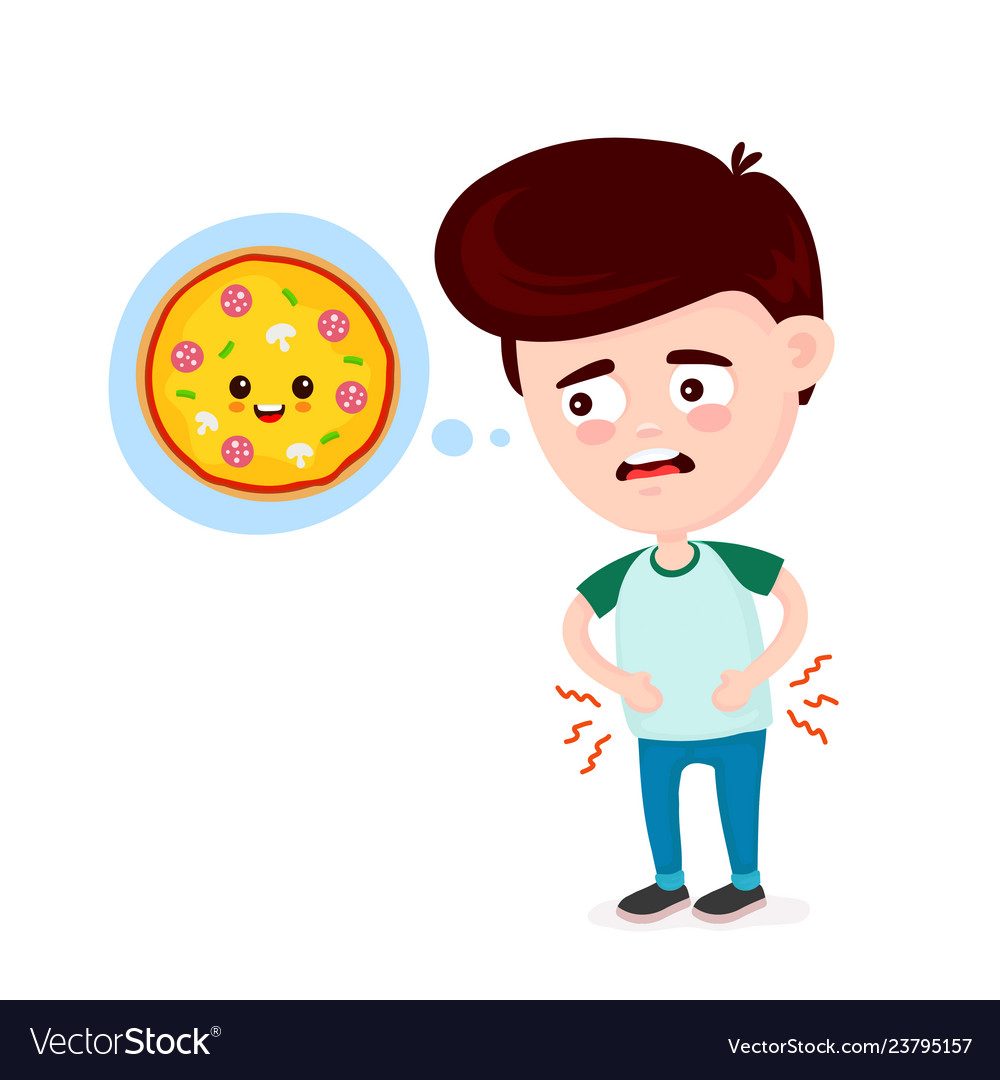 Look and choose the right answer.
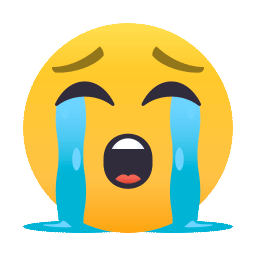 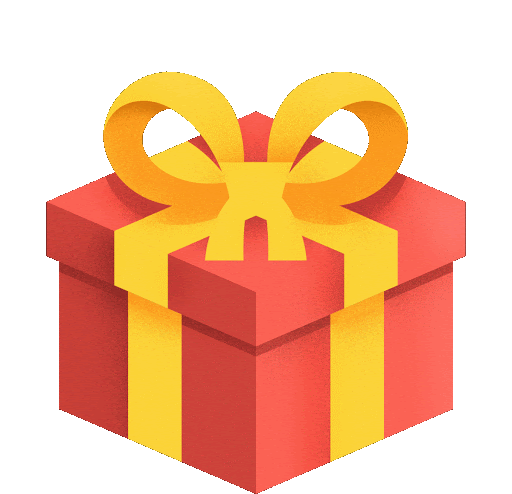 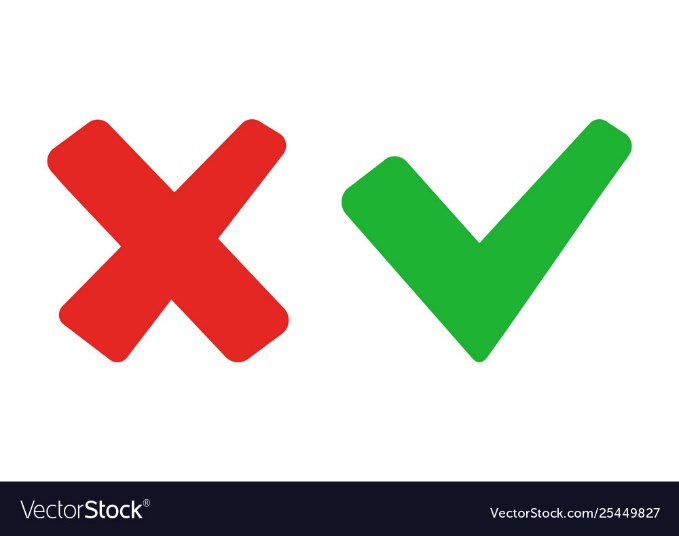 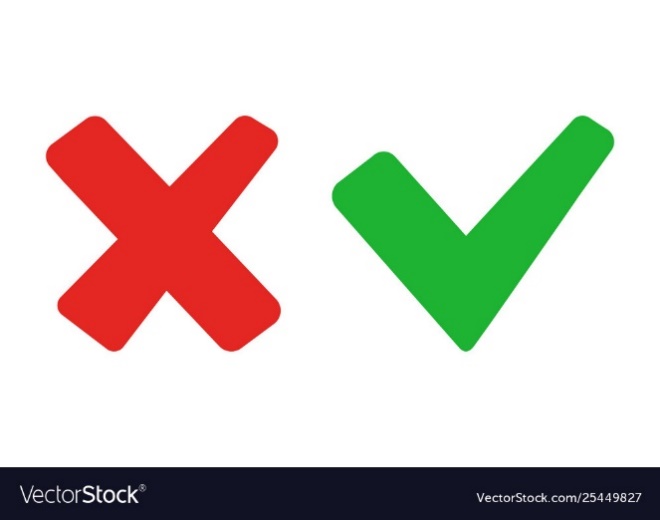 hungry
thirsty
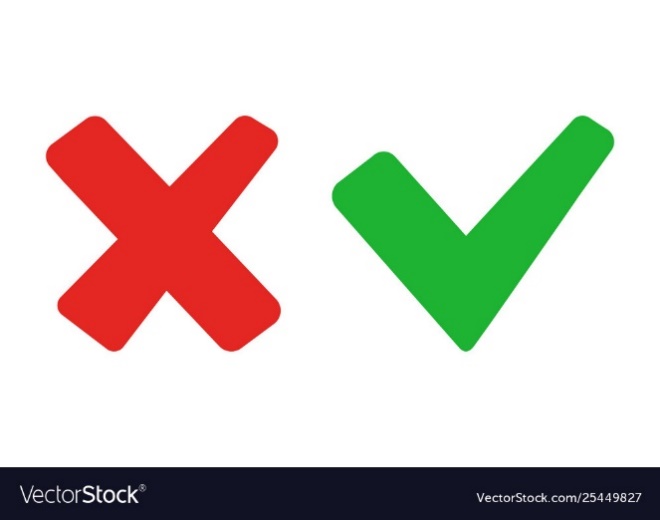 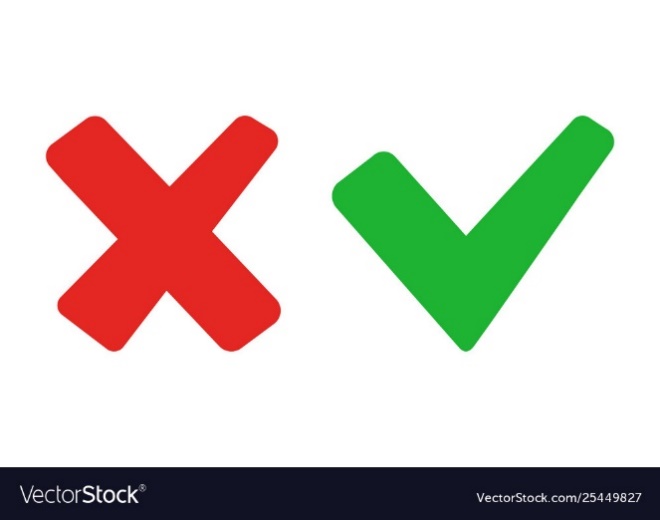 bored
scared
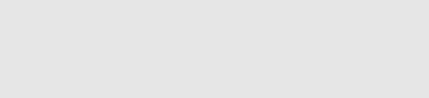 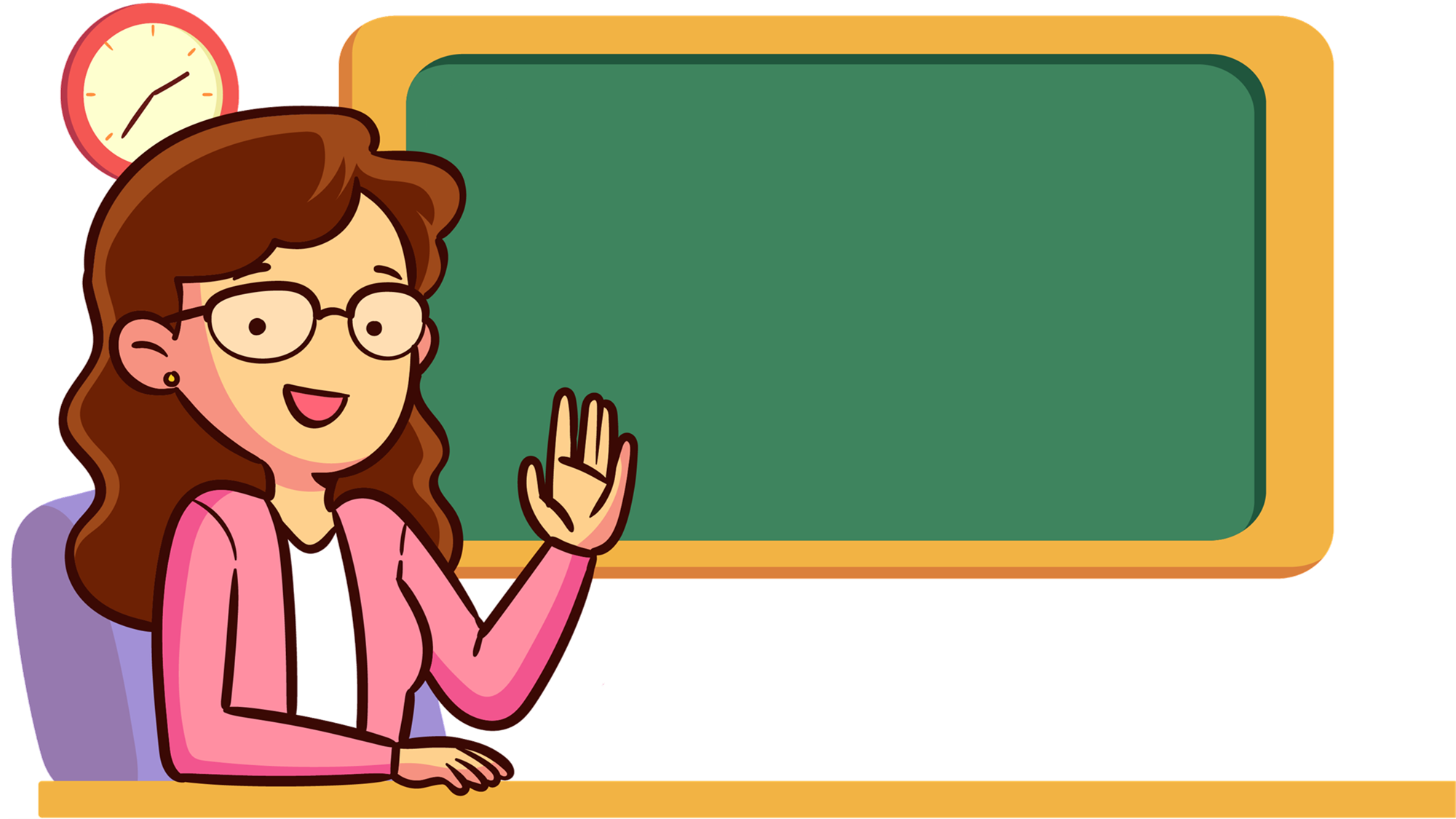 Listen and choose the right answer.
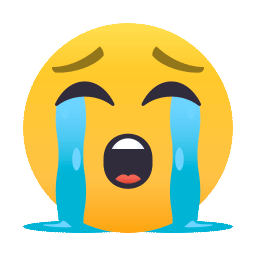 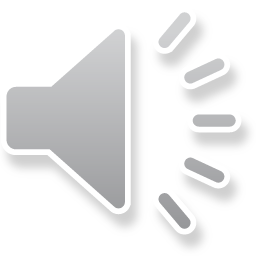 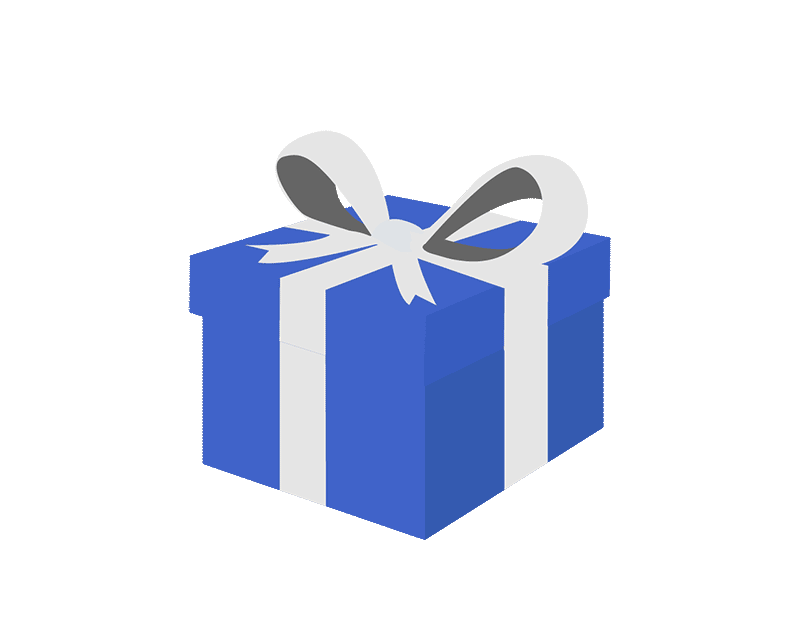 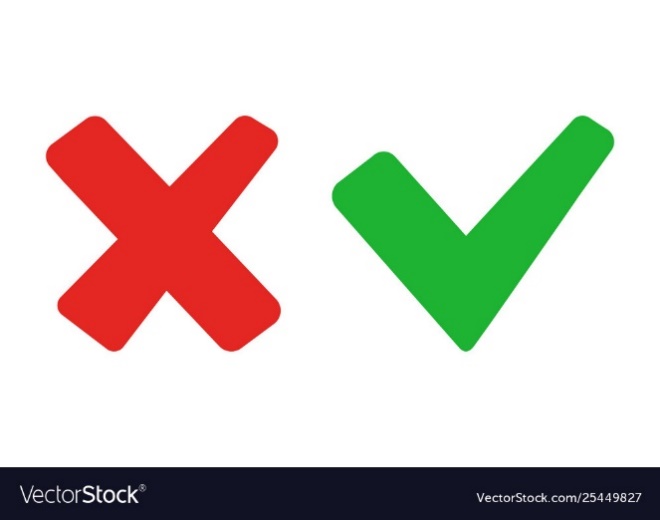 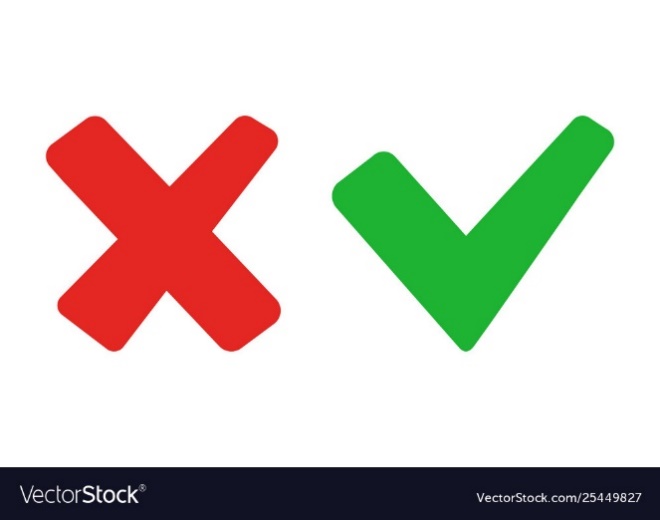 He’s thirty.
She’s hungry.
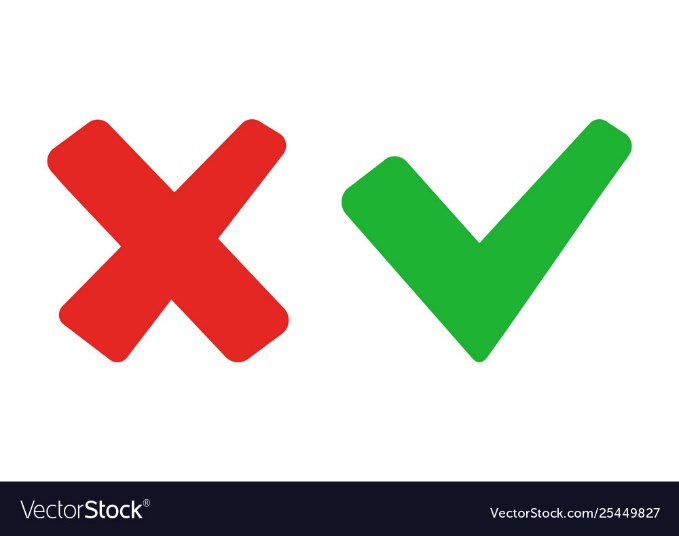 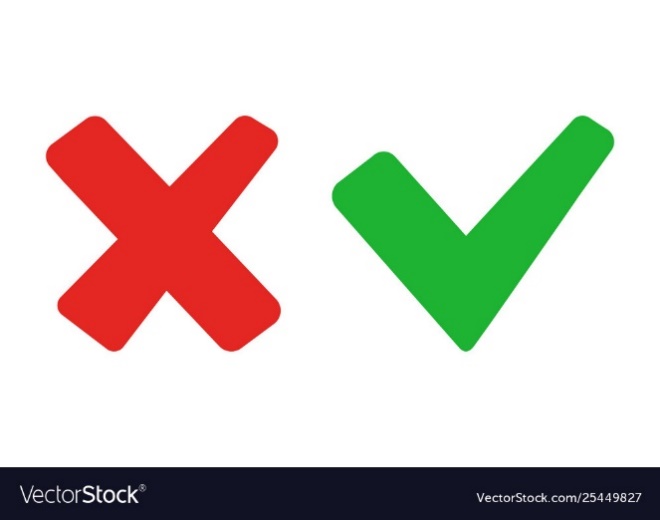 She’s thirty.
He’s hungry.
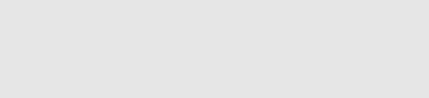 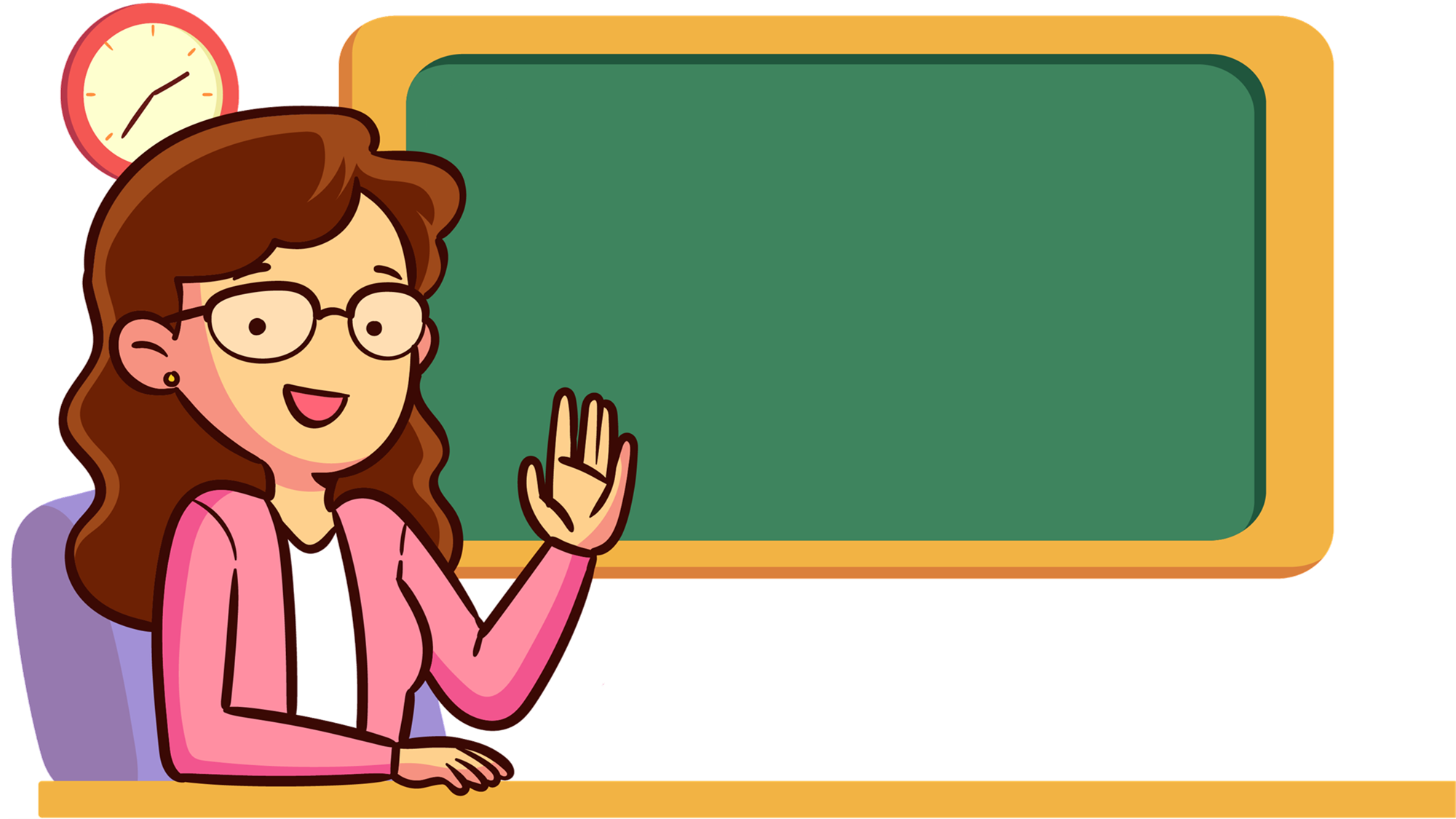 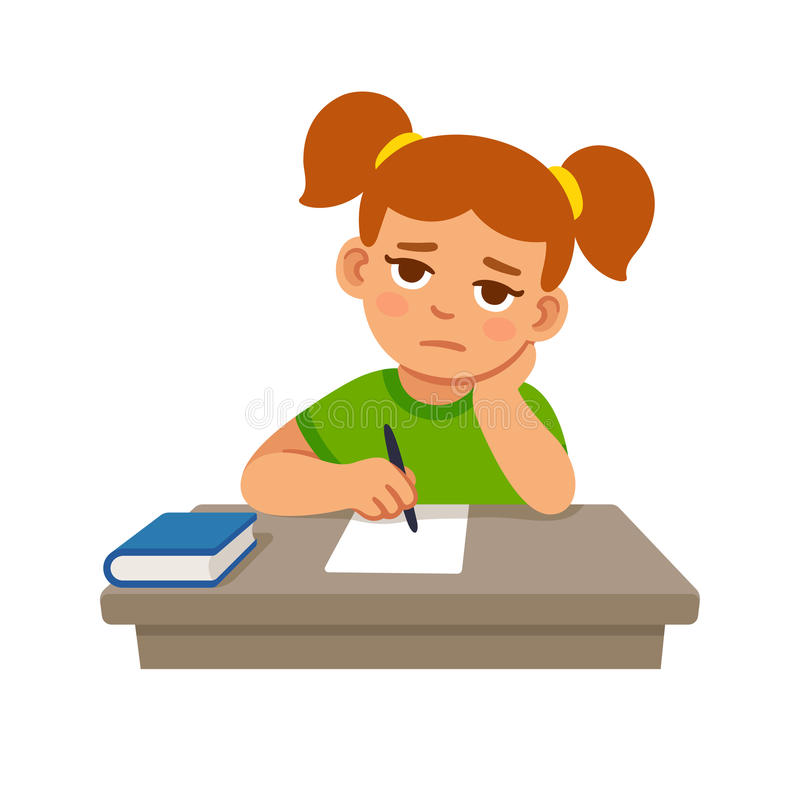 Look and choose the right answer.
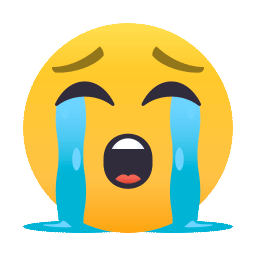 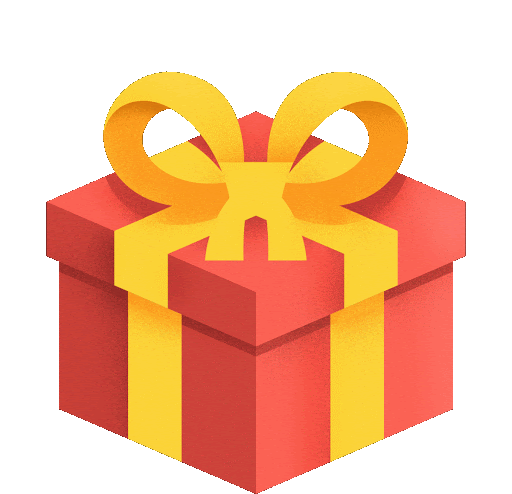 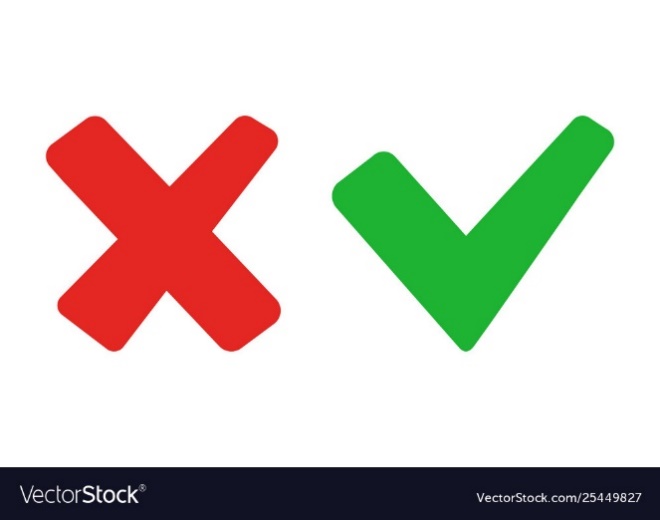 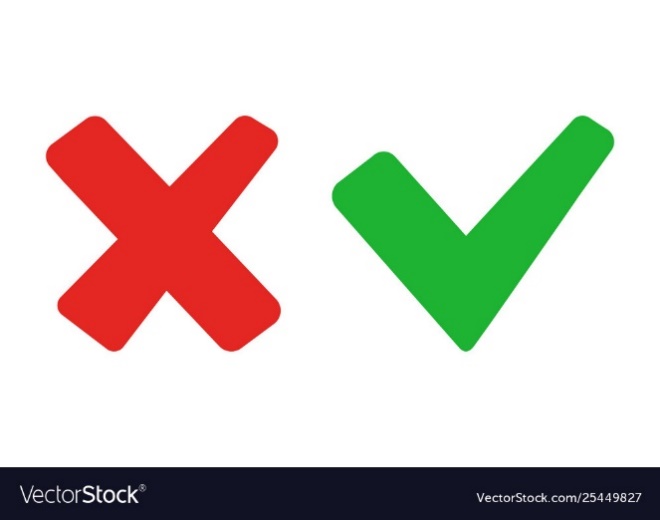 She’s thirty.
She’s scared.
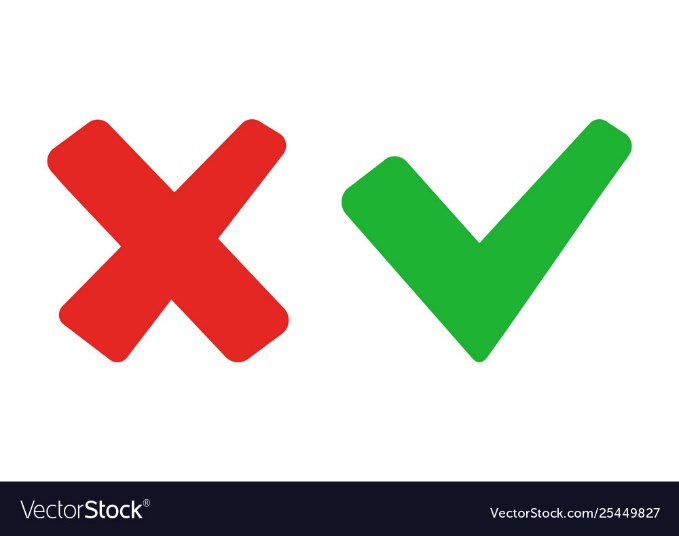 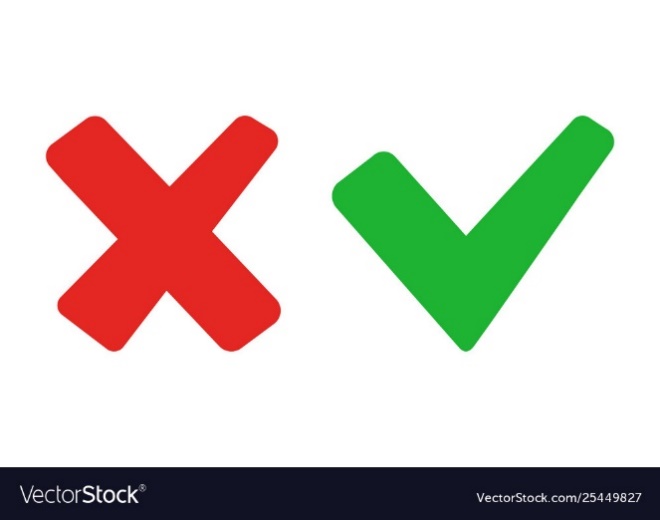 She’s hungry.
She’s bored.
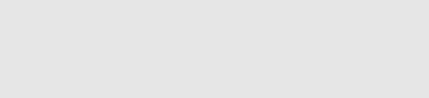 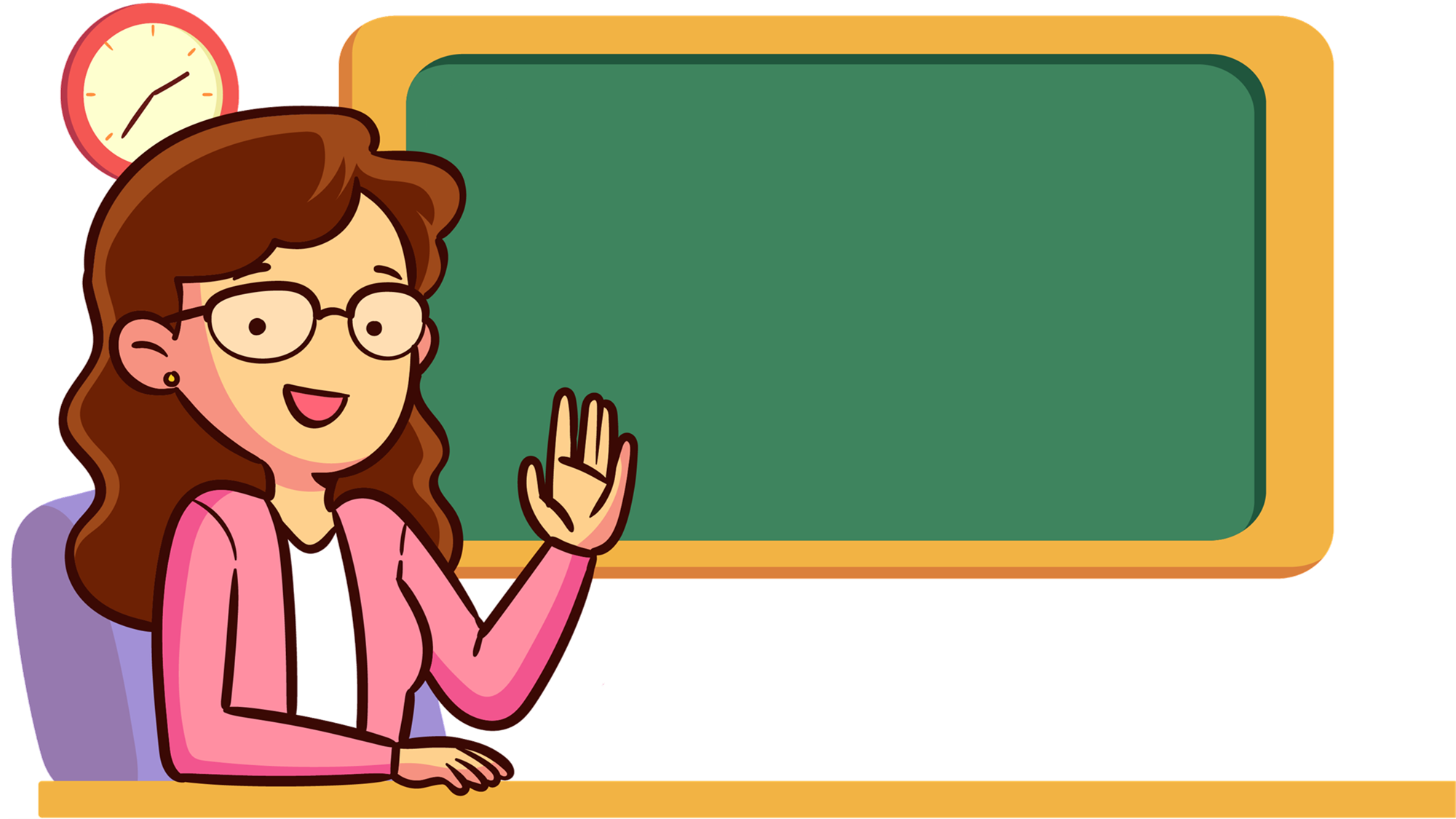 Listen and choose the right answer.
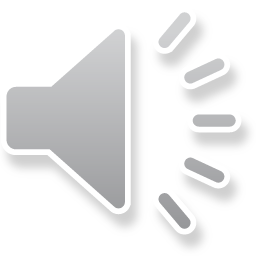 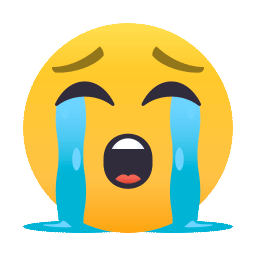 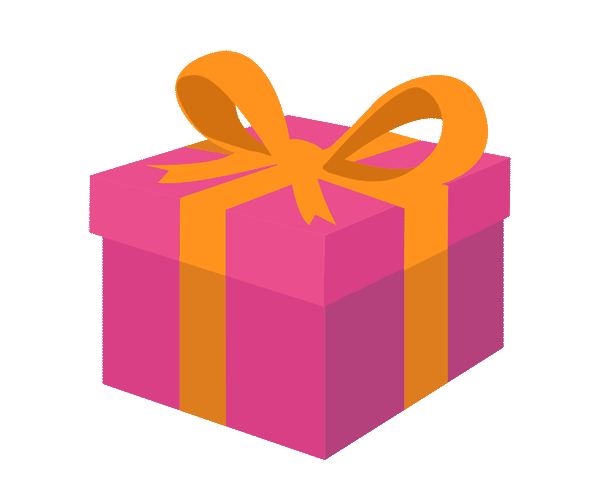 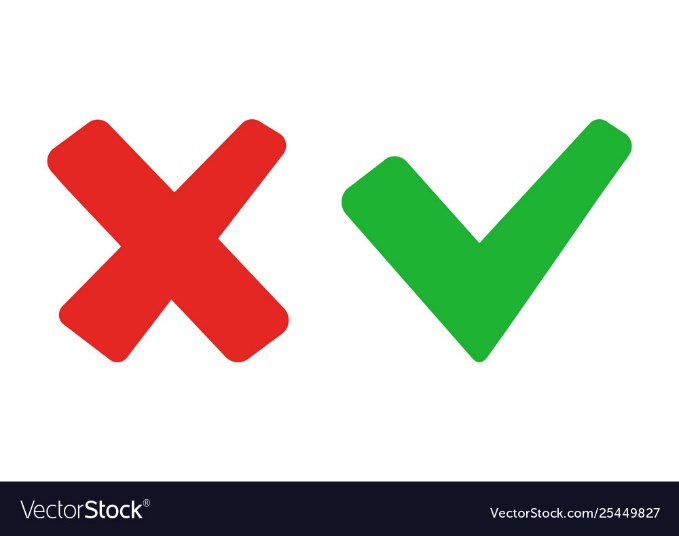 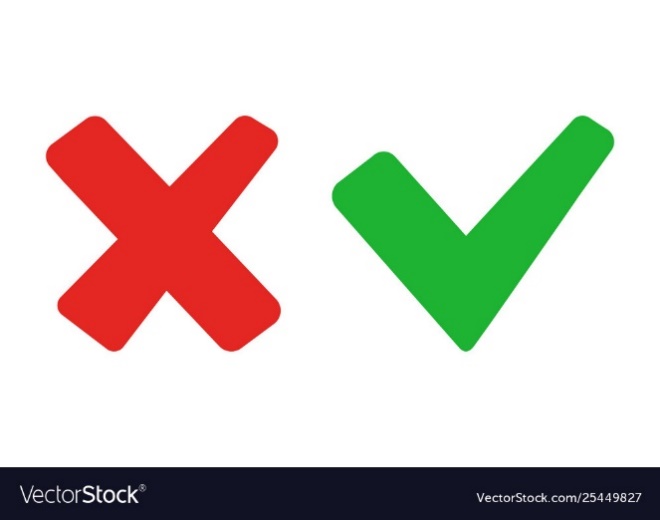 He’s bored.
He’s thirsty
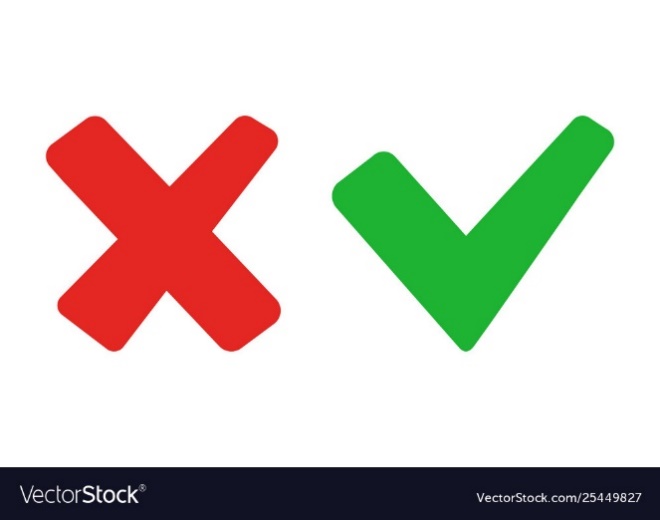 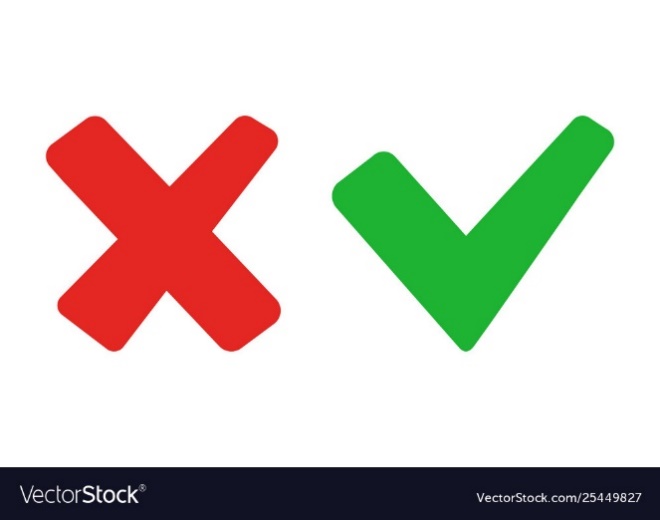 He’s hungry.
He’s happy.
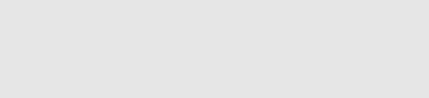 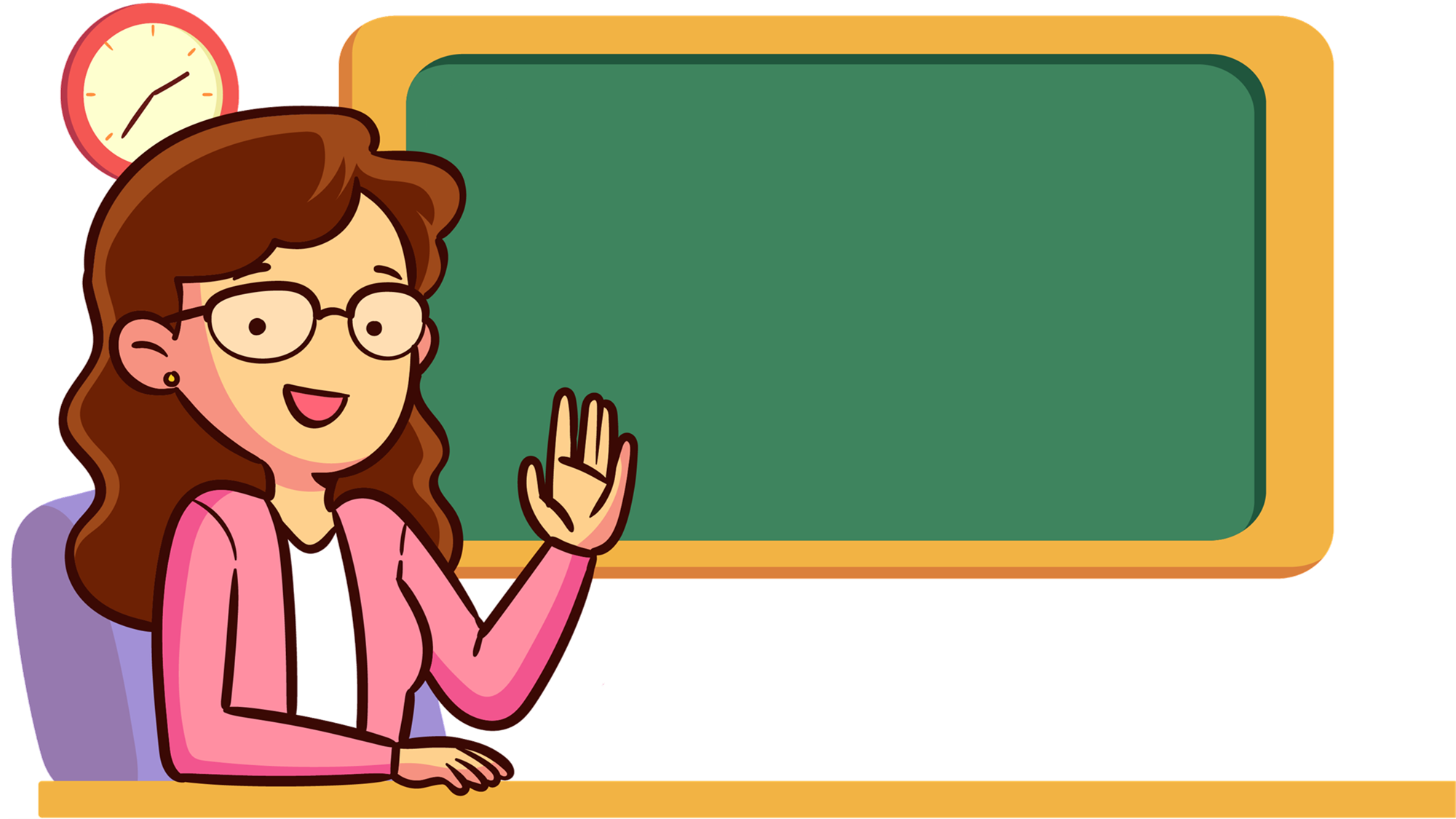 What’s your name ?
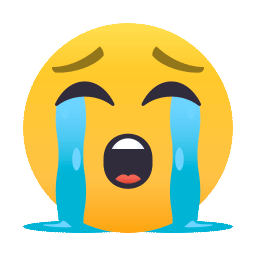 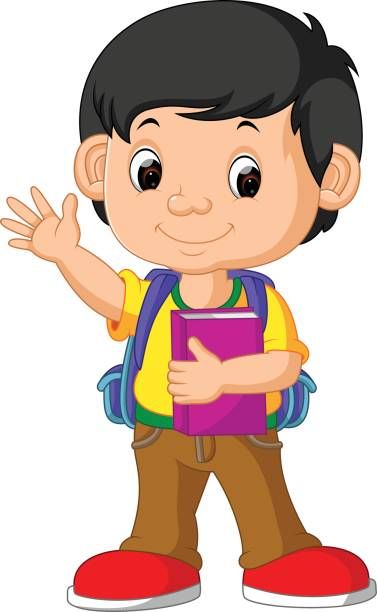 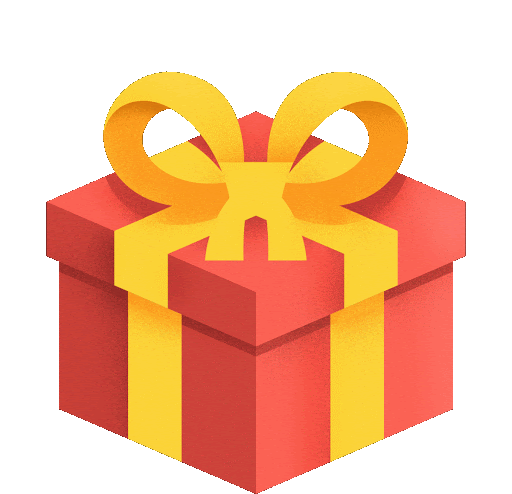 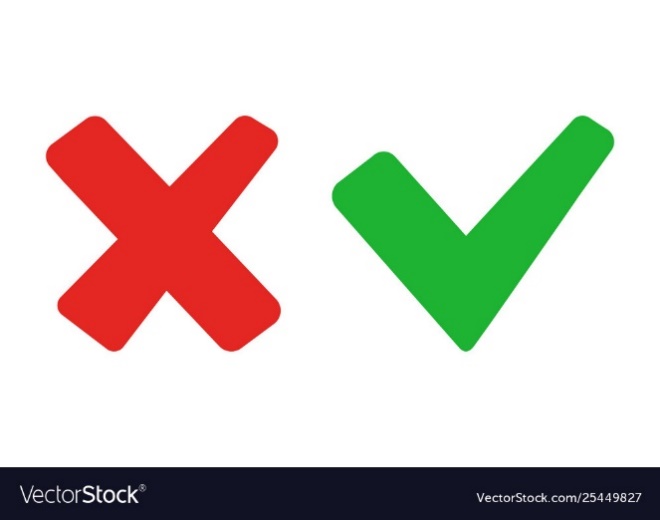 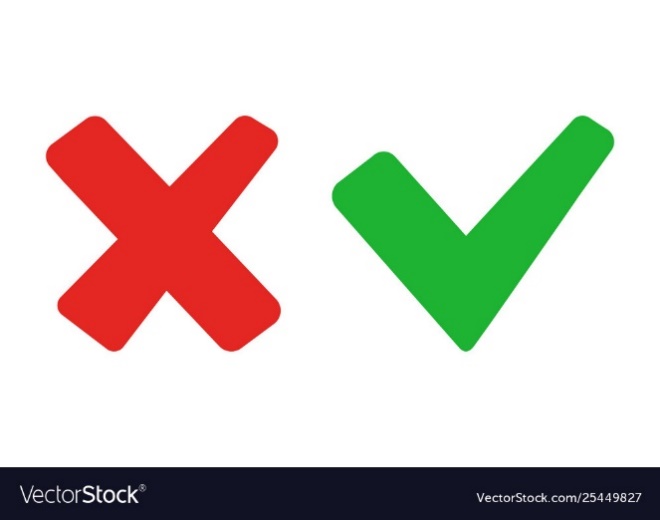 She’s is Lan.
I’m Ok.
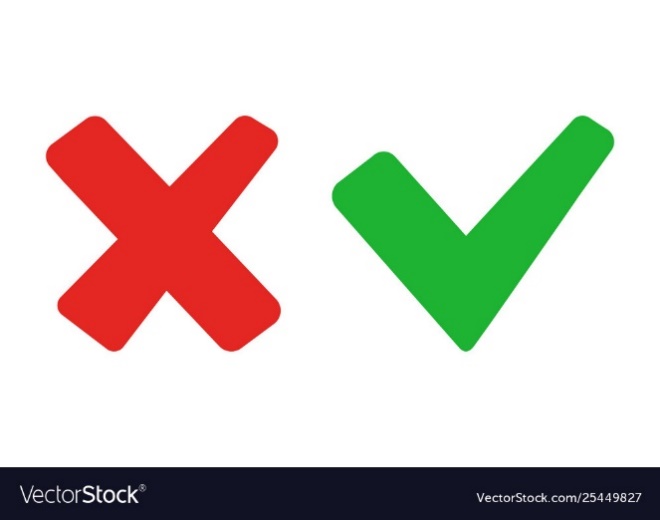 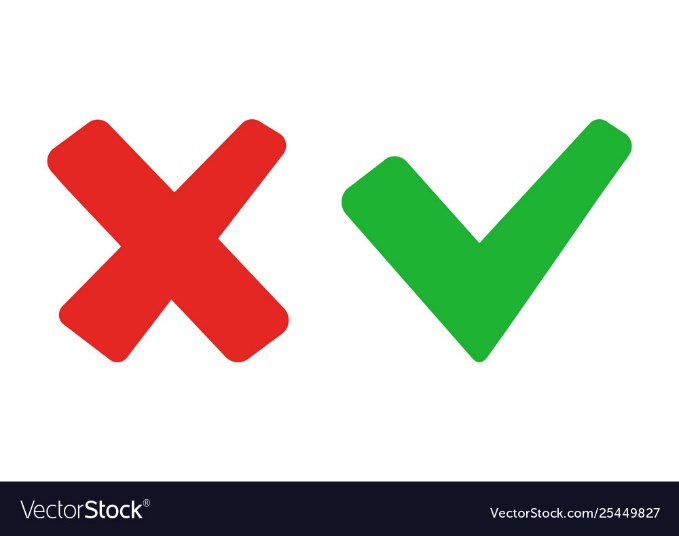 I’m great.
My name’s Nam.
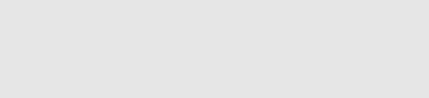 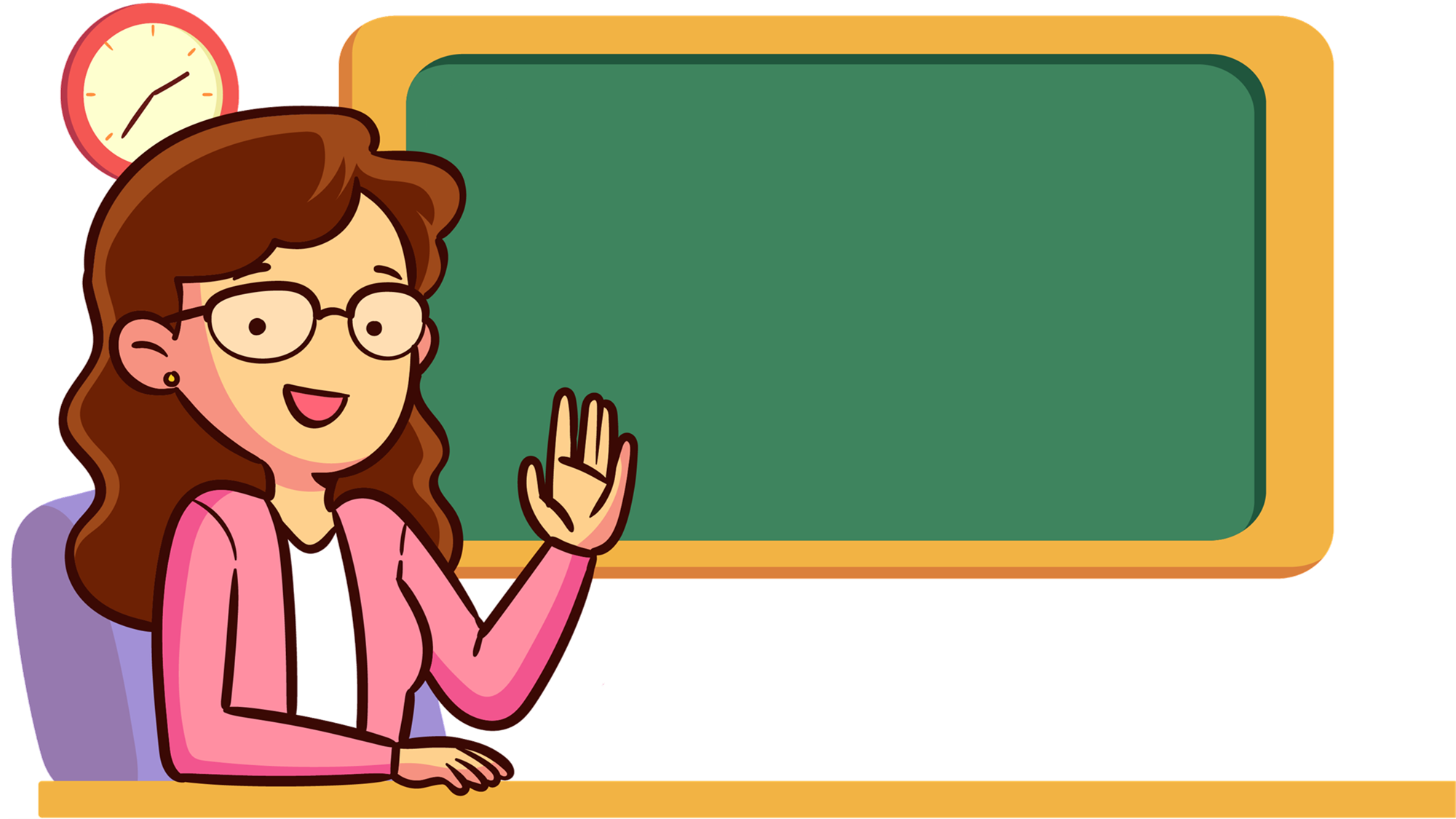 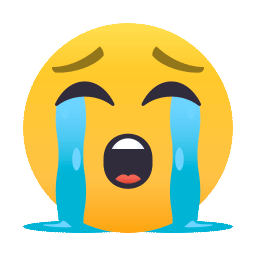 Look and choose the right answer.
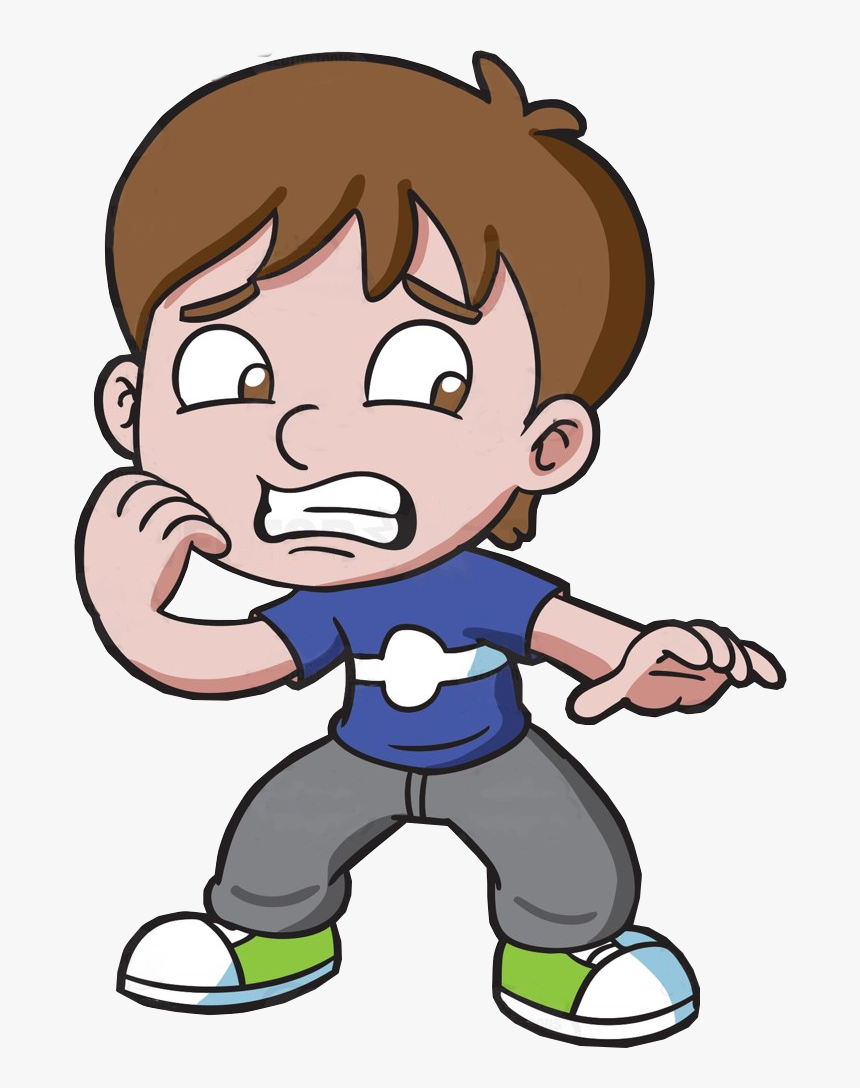 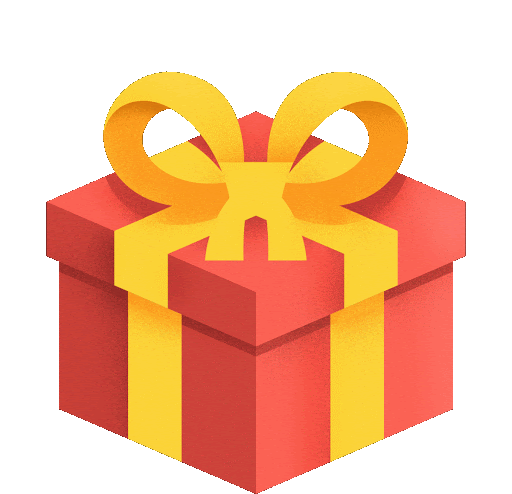 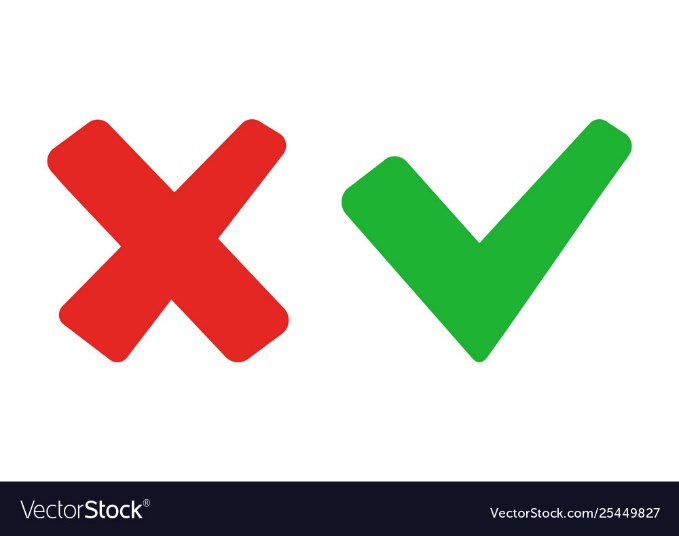 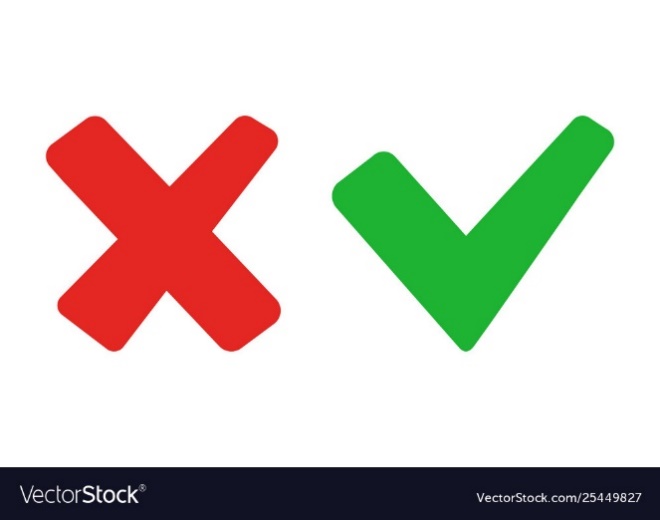 Vinh is scared.
Vinh is sad.
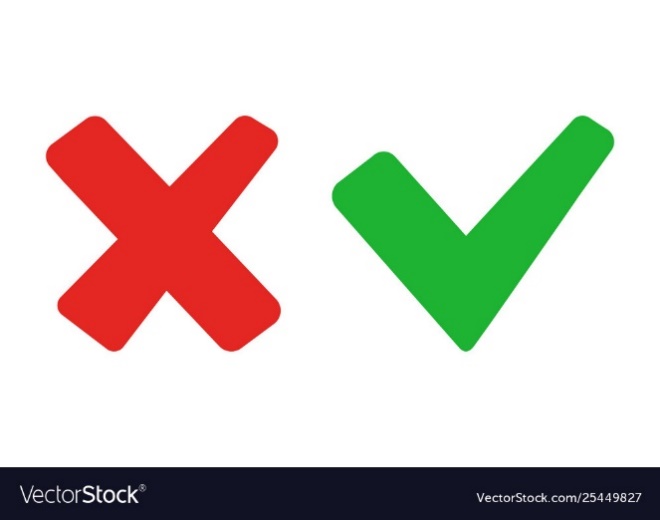 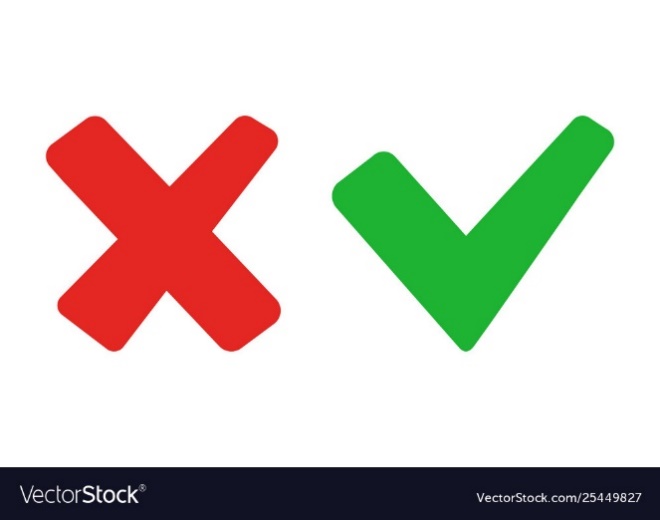 Vinh is bored
Vinh scared is.
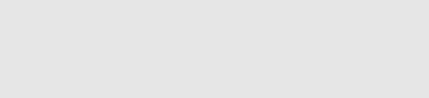 01
GOODBYE